THÂN MẾN CHÀO CÁC EM 
HỌC SINH ĐẾN VỚI BÀI HỌC MỚI!
KHỞI ĐỘNG
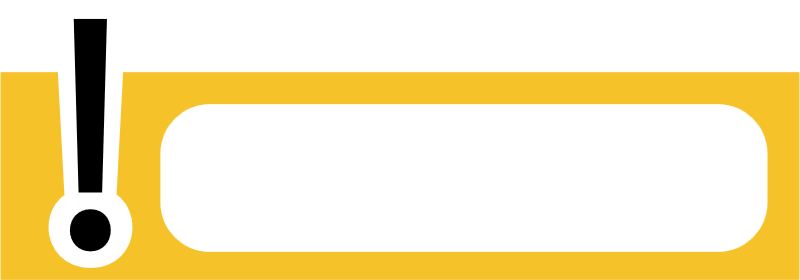 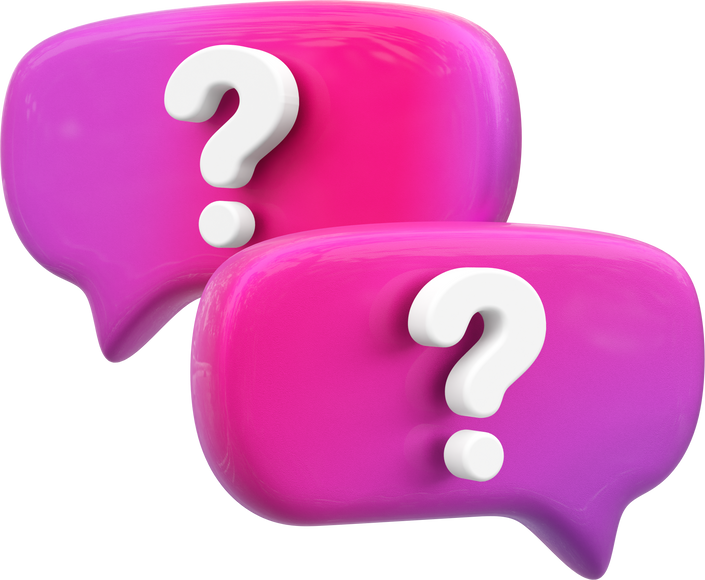 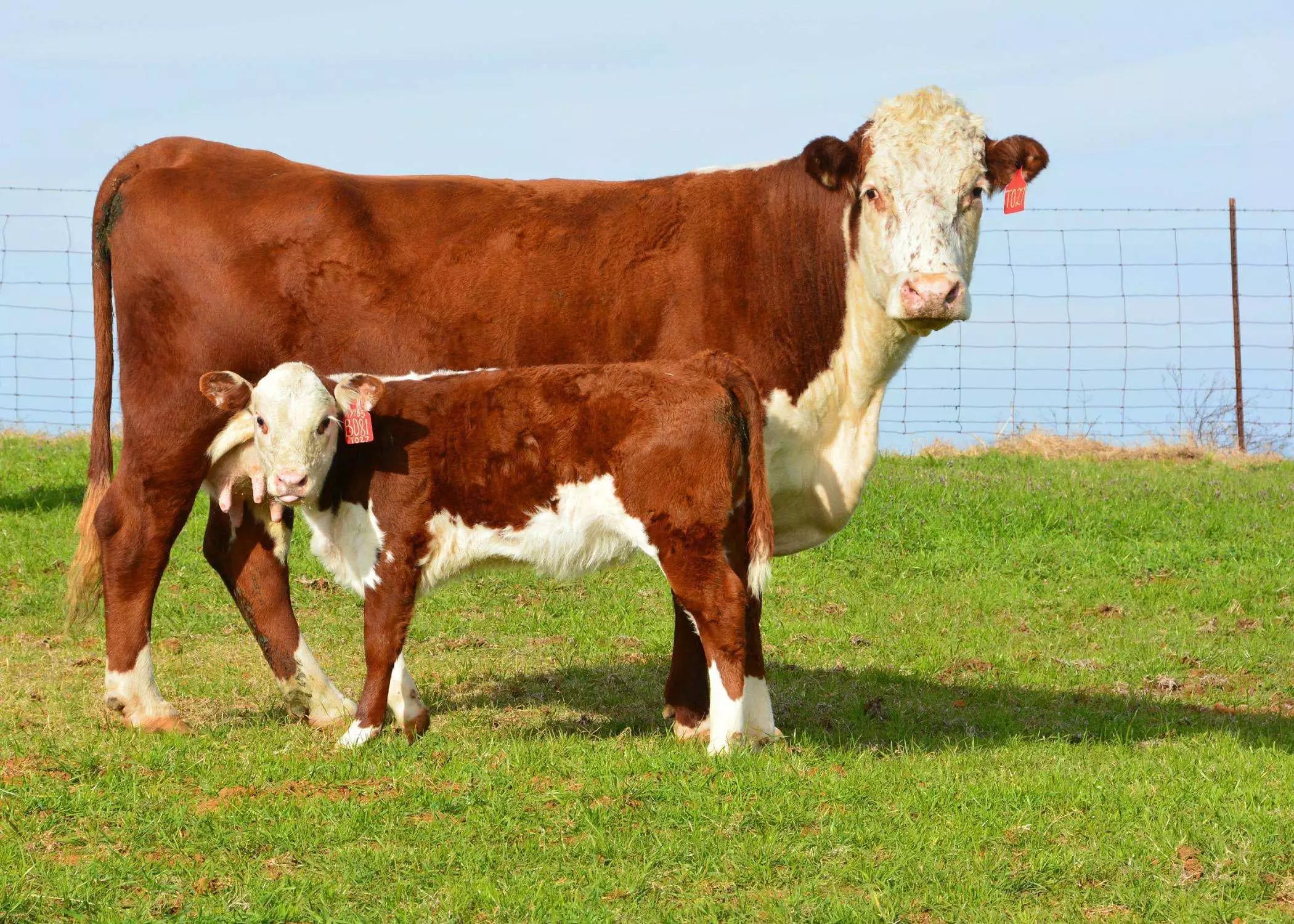 Giống có năng suất, chất lượng sản phẩm cao.
Phù hợp với điều kiện chăm sóc 
Khỏe mạnh, nhanh nhẹn không có bệnh tật hoặc dấu hiệu của bệnh.
Chọn mua ở những địa chỉ uy tín, có đầy đủ thông tin về con giống
Câu trả lời
Theo em, khi chọn mua vật nuôi để làm giống, theo em cần phải chọn con vật như thế nào?
BÀI 6
CHỌN GIỐNG VẬT NUÔI
NỘI DUNG BÀI HỌC
Ứng dụng công nghệ sinh học trong chọn giống vật nuôi
Những chỉ tiêu 
cơ bản để đánh giá chọn giống vật nuôi
Một số phương pháp chọn giống vật nuôi
Khái niệm chọn giống vật nuôi
03
04
01
02
1
KHÁI NIỆM CHỌN GIỐNG VẬT NUÔI
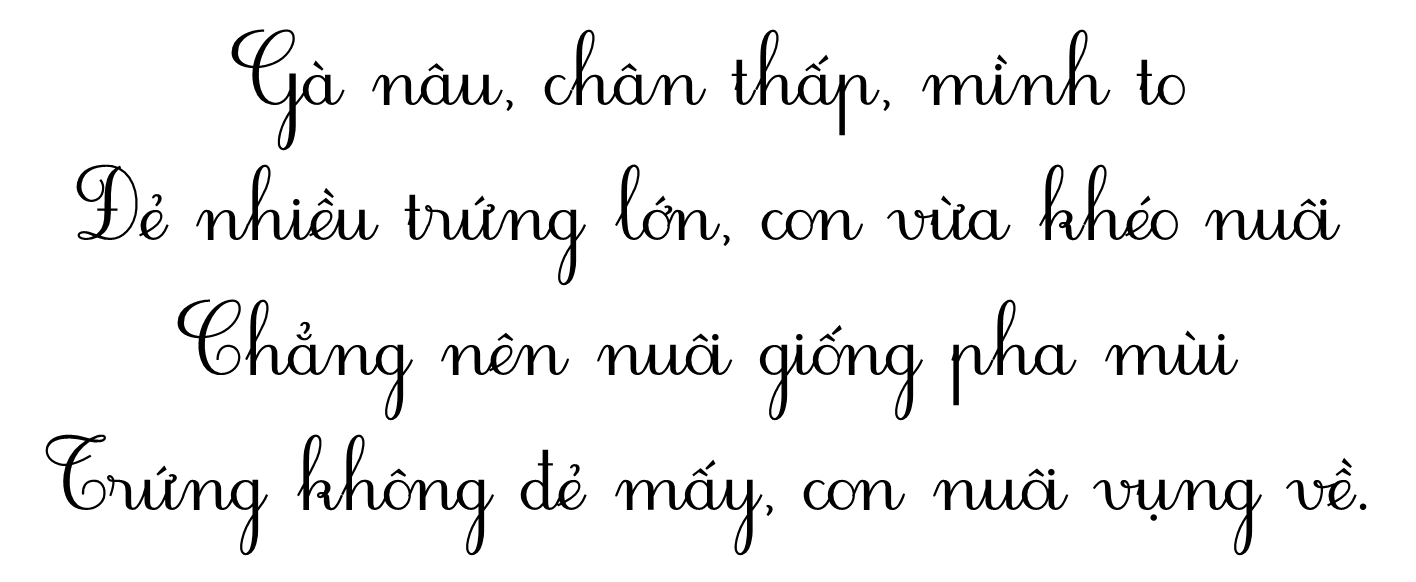 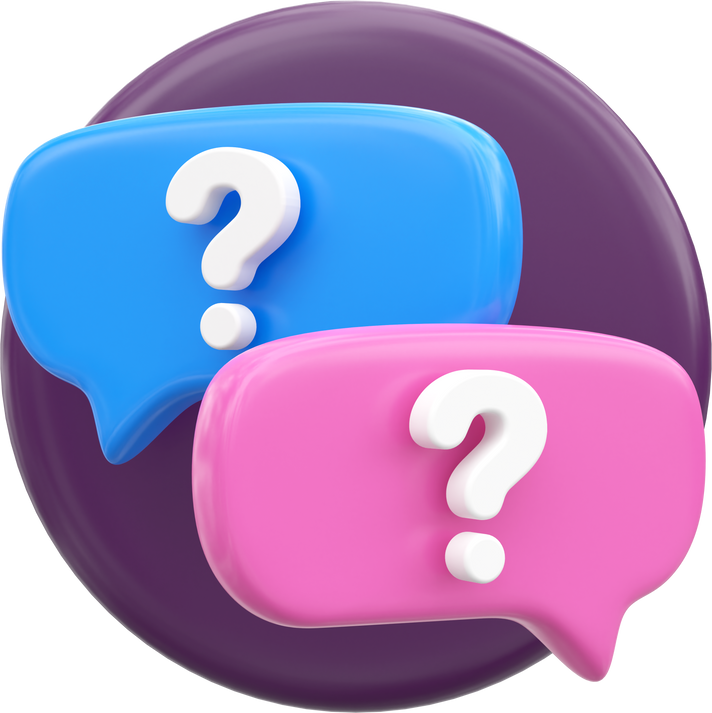 1.1.Khái niệm
Là xác định và chọn những con vật nuôi có tiềm năng di truyền vượt trội về một hay nhiều tính trạng mong muốn để làm giống.
Em hãy đọc mục 1 - SGK tr.28 và cho biết: 
Chọn giống vật nuôi là gì? 
Vai trò của chọn giống vật nuôi là gì?
1.2. Vai trò
Chọn ra những con vật ưu tú để cải thiện năng suất và chất lượng sản phẩm ở đời sau.
Ví dụ
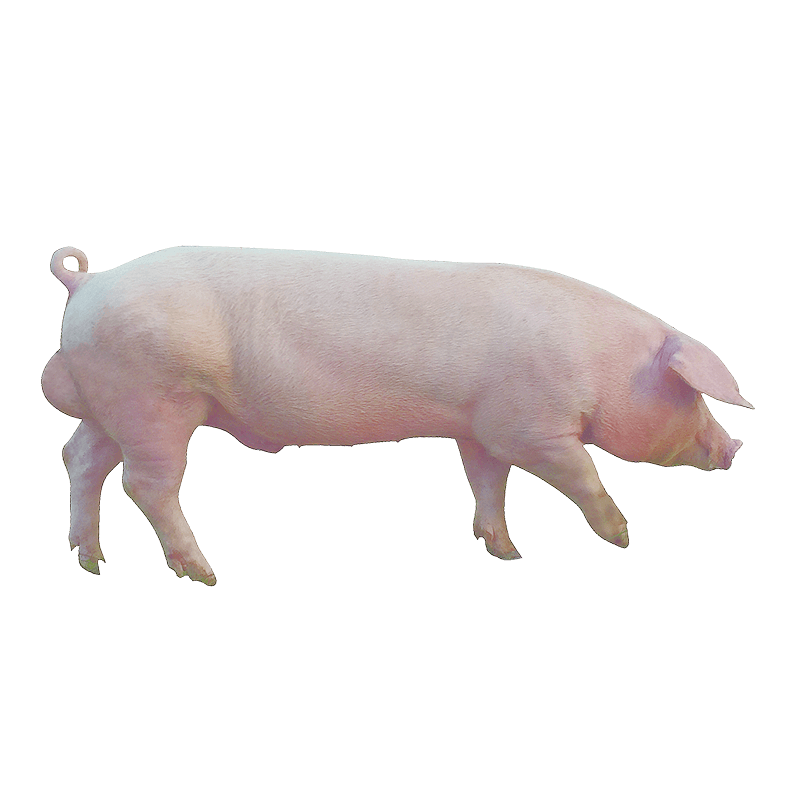 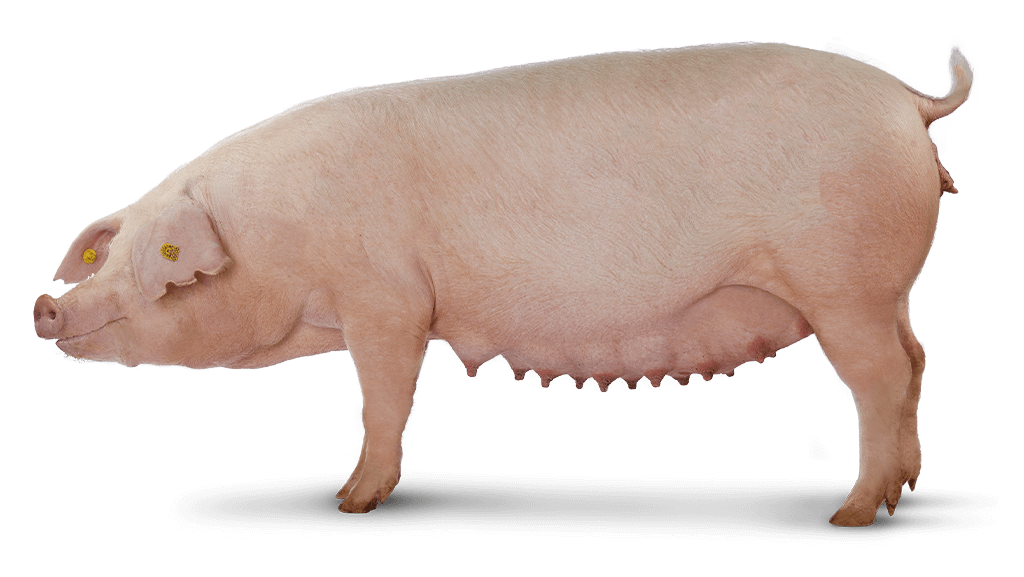 Con cái khỏe mạnh, lông da mịn, mông nở, chân khỏe, có từ 12 vú trở lên
Con đực tốt nhất đàn, khỏe mạnh, nhanh lớn, chân khỏe và móng tốt, tinh hoàn cân đối và nổi rõ, không xệ
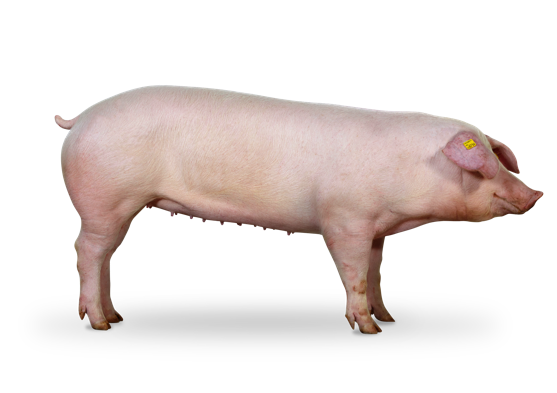 Nâng cao năng suất lợn Landrace
Chọn giống vịt cỏ
Chọn lợn giống
Em hãy nêu thêm ví dụ về chọn giống một loại vật nuôi ở gia đình, địa phương em.
Mình trong, lưng thẳng, bụng không sệ, mông nở.
Bốn chân cứng cáp, móng chân gọn.
Da mỏng, lông mịn.
Có 10-12 vú, vú đều và nở.
Tầm vóc nhỏ bé, nhanh nhẹn, dễ nuôi.
Lông có nhiều màu khác nhau.
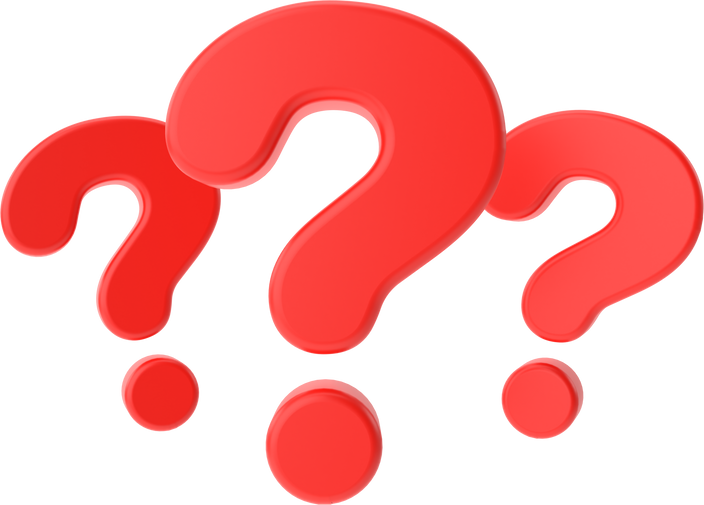 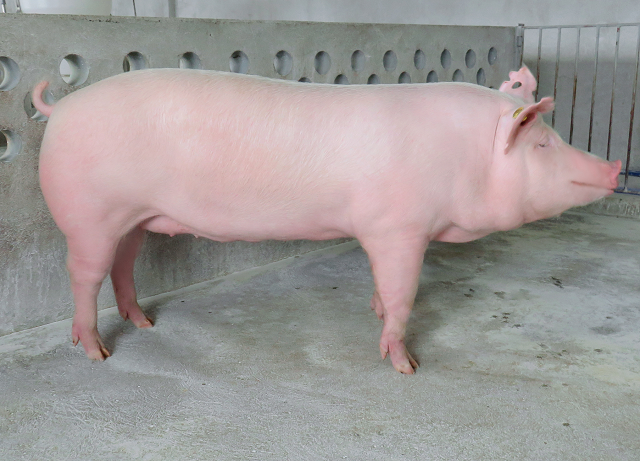 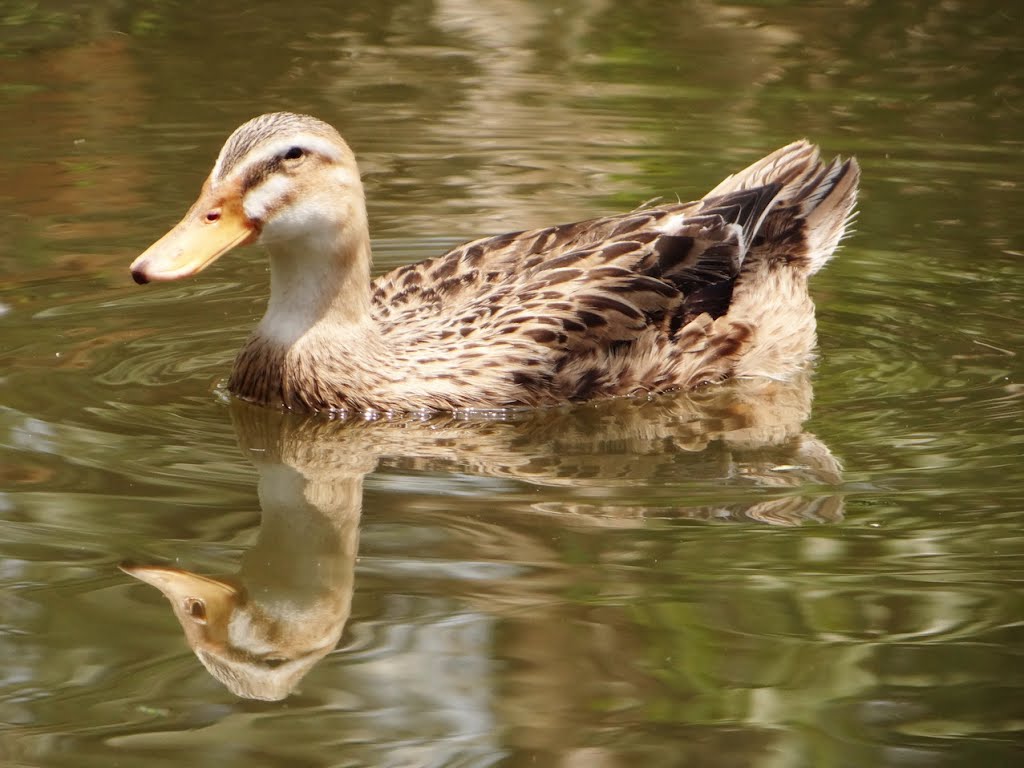 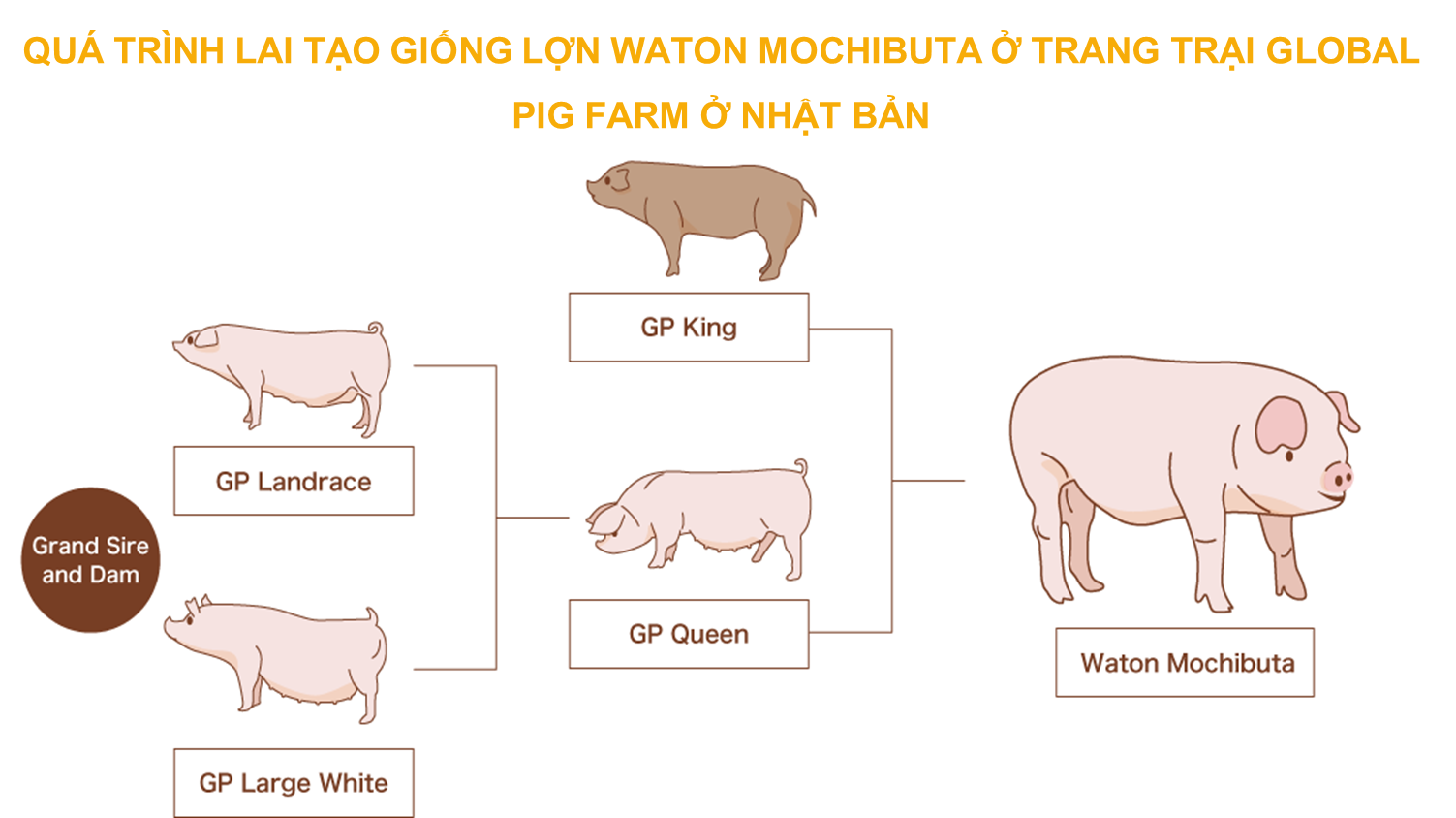 2
NHỮNG CHỈ TIÊU 
CƠ BẢN ĐỂ ĐÁNH GIÁ CHỌN GIỐNG VẬT NUÔI
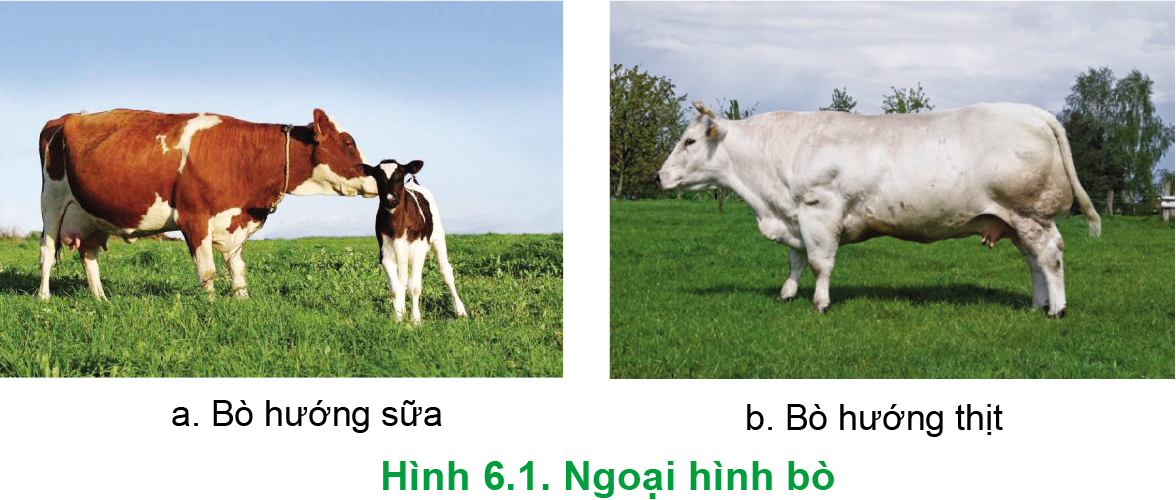 2.1. Ngoại hình
THẢO LUẬN NHÓM ĐÔI
Em hãy đọc thông tin mục 2.1 – SGK - tr.29 và trả lời câu hỏi:
Đặc điểm ngoại hình của vật nuôi là gì?
Hãy kể tên một số chỉ tiêu về ngoại hình để đánh giá chọn giống vật nuôi?
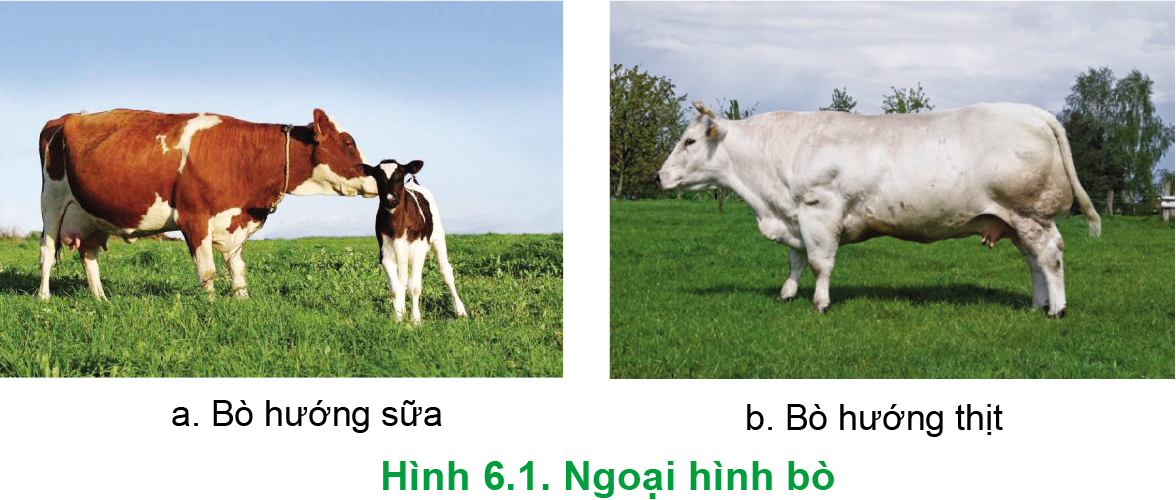 Là đặc điểm (tính trạng) bên ngoài của con vật.
Mang đặc trưng cho từng giống.
Khái niệm
Hình dáng thân.
Dáng vẻ
Chỉ tiêu ngoại hình
Màu sắc bộ lông
Màu sắc da thân, da chân
Hình dáng tai
Kiểu và màu sắc mào,…
Em hãy quan sát hình 6.1 và 6.2 và trả lời câu hỏi:
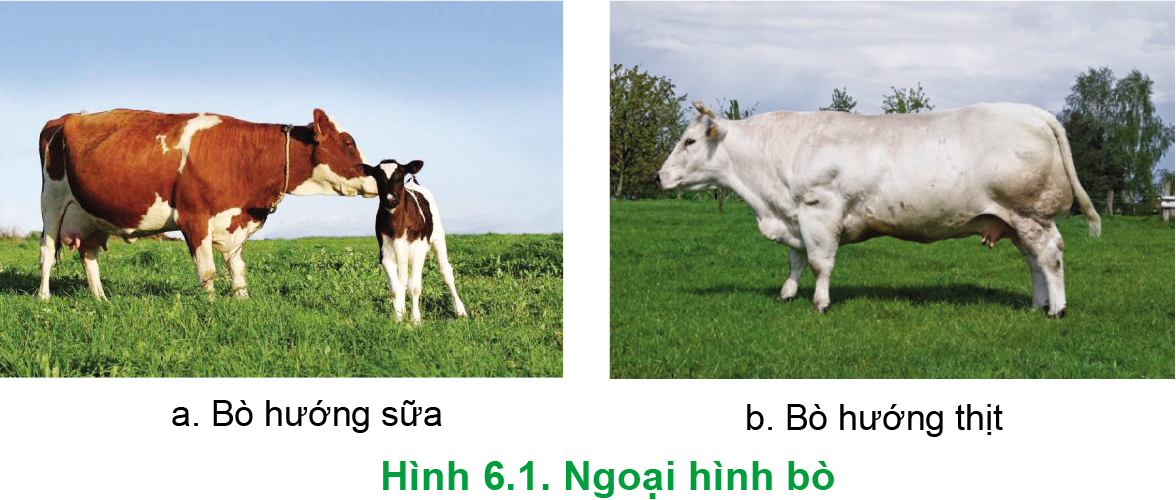 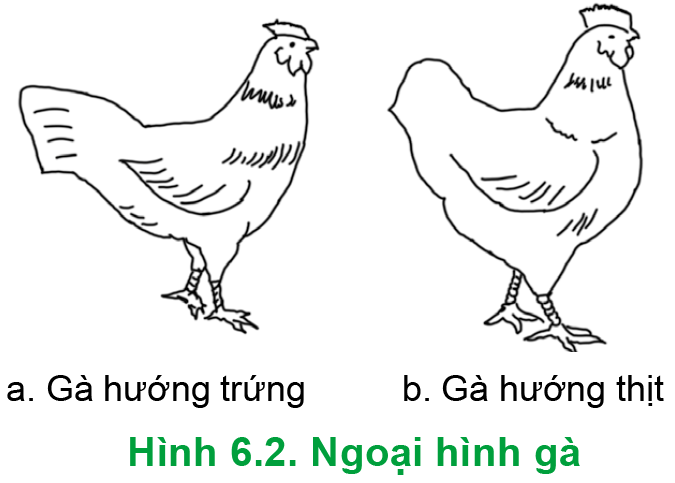 Hãy mô tả ngoại hình của vật nuôi trong hình trên phù hợp với hướng sản xuất.
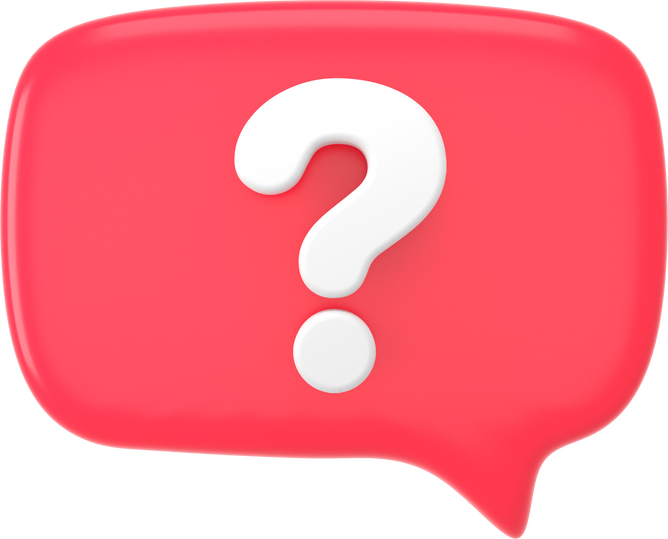 Thân hình phần sau phát triển hơn phần trước.
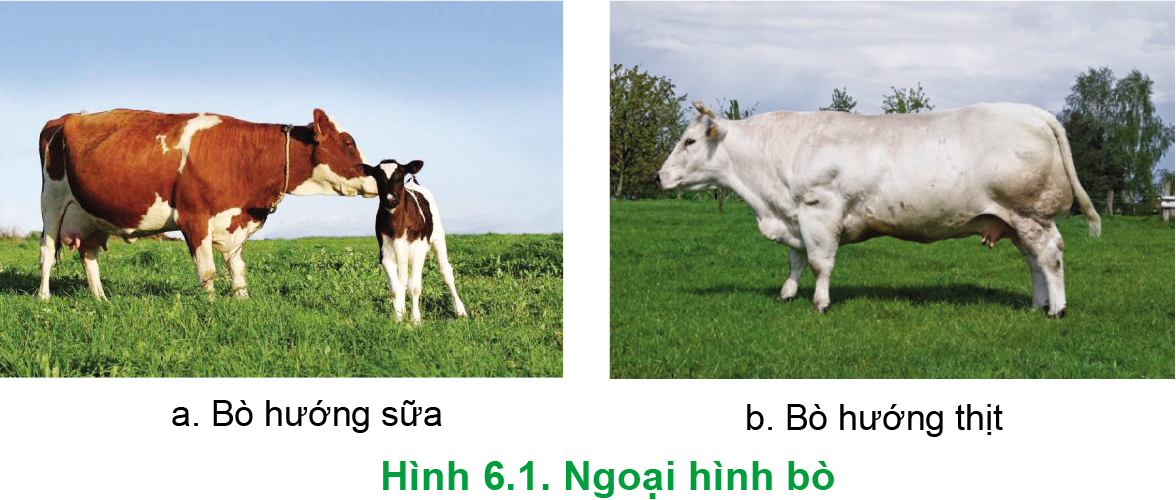 Bầu vú to hình bát úp, núm vú tròn cách đều nhau.
Phần thân trước hơi hẹp.
Đầu thanh, cổ dài, lưng thẳng rộng, đùi sâu.
Toàn thân giống hình chữ nhật
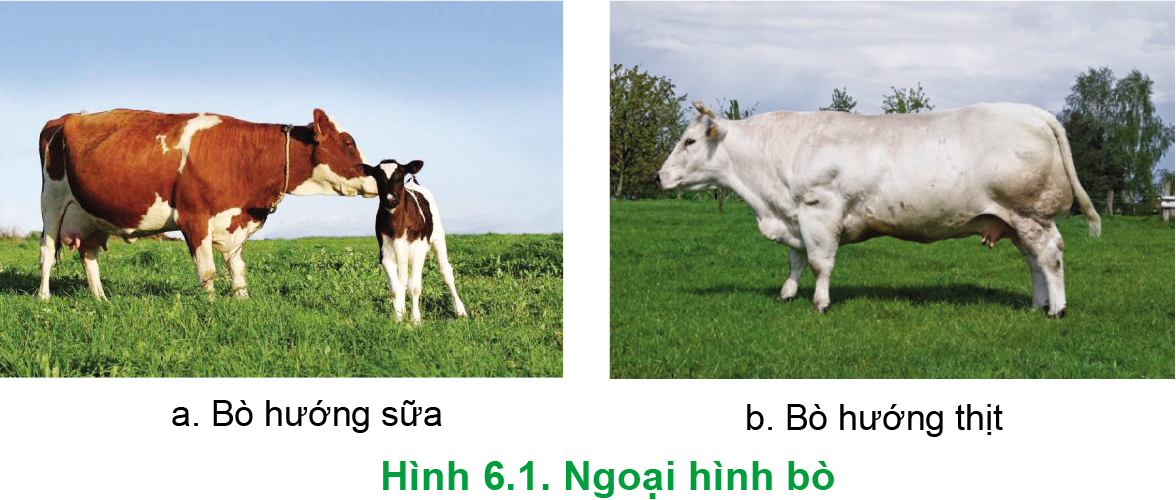 Bề ngang, bề sâu phát triển
Đầu ngắn, rộng, đầy đặn vùng vai tiếp giáp với lưng bằng phẳng
Mông rộng chắc, đùi nở nang, chân ngắn.
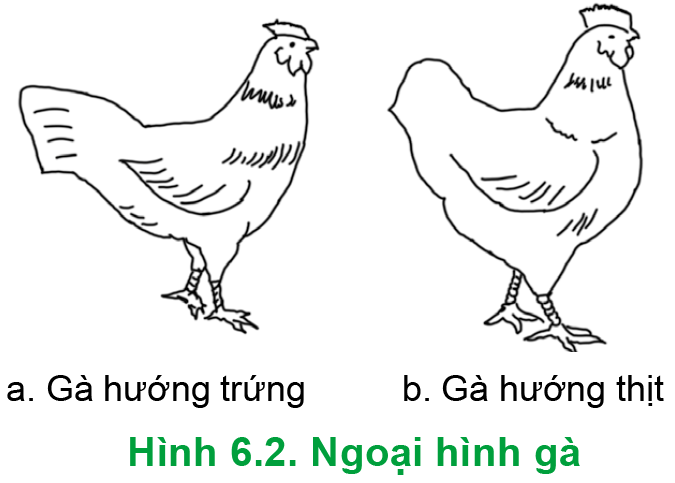 Tầm vóc nhỏ, bộ long dày, sít, ép sát vào thân.
Mào, tích tai phát triển lớn.
Chân nhỏ, cao, không có lông.
Cơ thể có kết cấu vững chắc, dạng hình thoi hay hình chữ nhật dài.
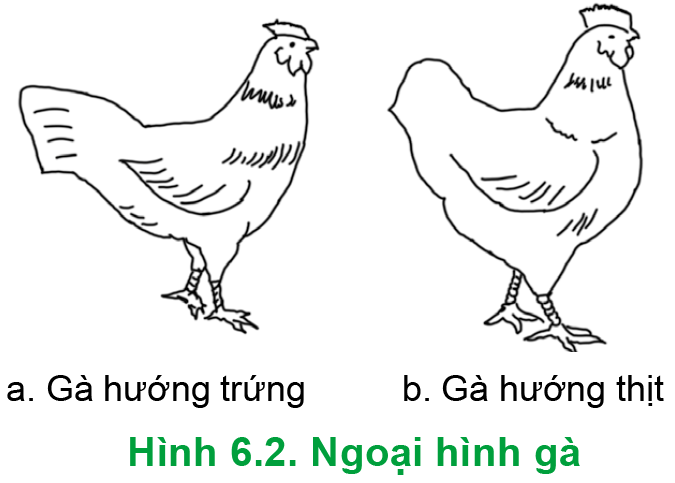 Tầm vóc lớn, cơ thể có dạng hình khối vuông.
Bộ lông phát triển không ép sát vào thân.
Đầu to, cổ to ngắn, mỏ to chắc.
Ngực sâu rộng, lưng dài, rộng, phẳng.
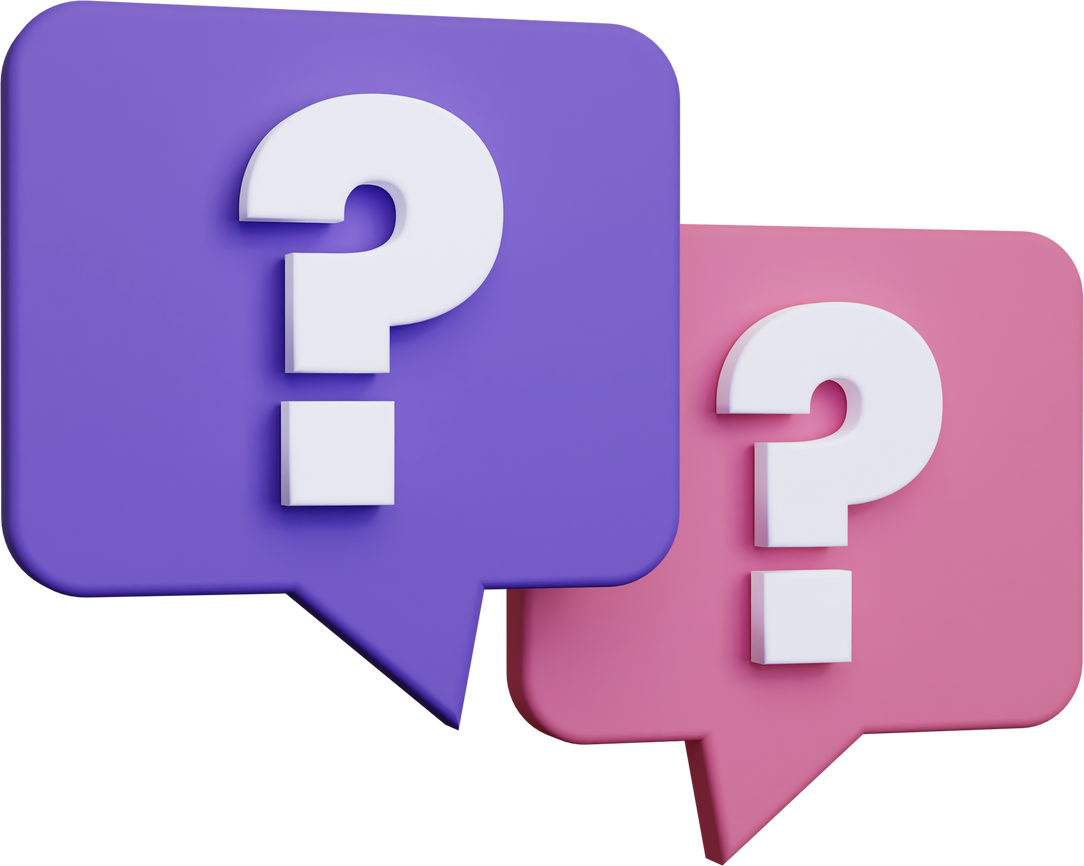 Có thể sử dụng những phương pháp nào để đánh giá ngoại hình của vật nuôi?
Quan sát kết hợp với chụp ảnh, quay phim, sờ trực tiếp..
Dùng thước để đo một số chiều đo nhất định như: vòng ngực, dài thân ở lợn, cao vây ở bò, dài thân chéo trâu, bò...
1
2
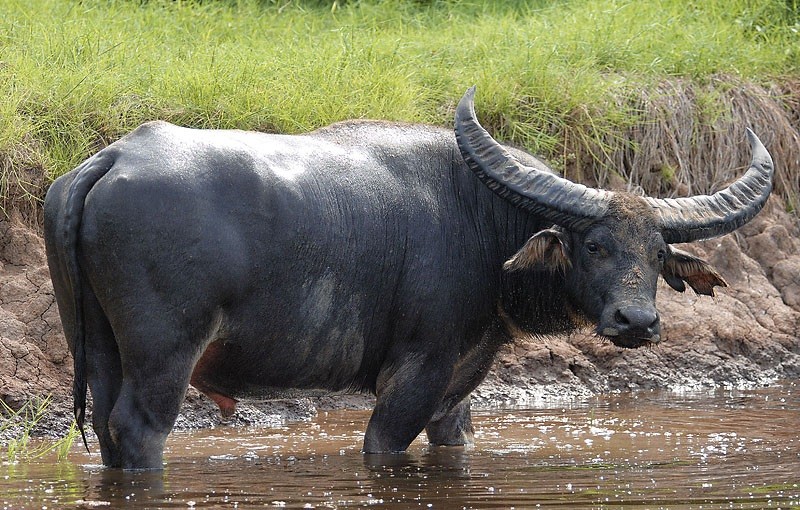 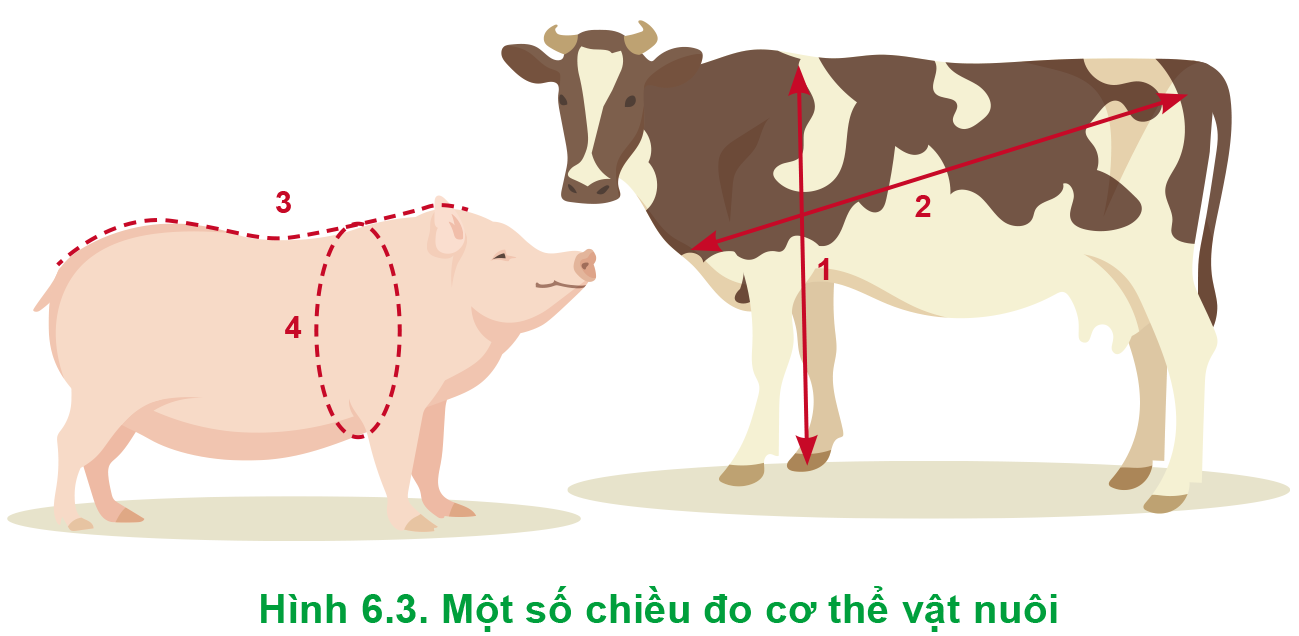 3. Dài thân ở lợn
4. Vòng ngực
1. Cao vây ở bò
Hãy gọi tên các chiều đo có trong Hình 6.3
2. Dài thân chéo bò
2.2. Thể chất
THẢO LUẬN NHÓM ĐÔI
Em hãy đọc thông tin mục 2.2 - SGK tr.30 và trả lời câu hỏi: 
Thể chất là gì?
Em hãy nêu một số biểu hiện của thể chất?
Theo em, trong chọn lọc vật nuôi theo thể chất, cần chọn những con vật như thế nào?
Là chất lượng bên trong cơ thể vật nuôi, liên quan đến sức sản xuất, khả năng thích nghi với điều kiện cơ thể sống của con vật.
Khái niệm
Kích thước cơ thể
Tốc độ lớn
Sức khỏe
Biểu hiện
Yêu cầu chọn giống vật nuôi
Hoạt động nhanh nhẹn.
Lớn nhanh
Kích thước lớn trong đàn
Khỏe mạnh
2.3. Khả năng sinh trưởng và phát dục
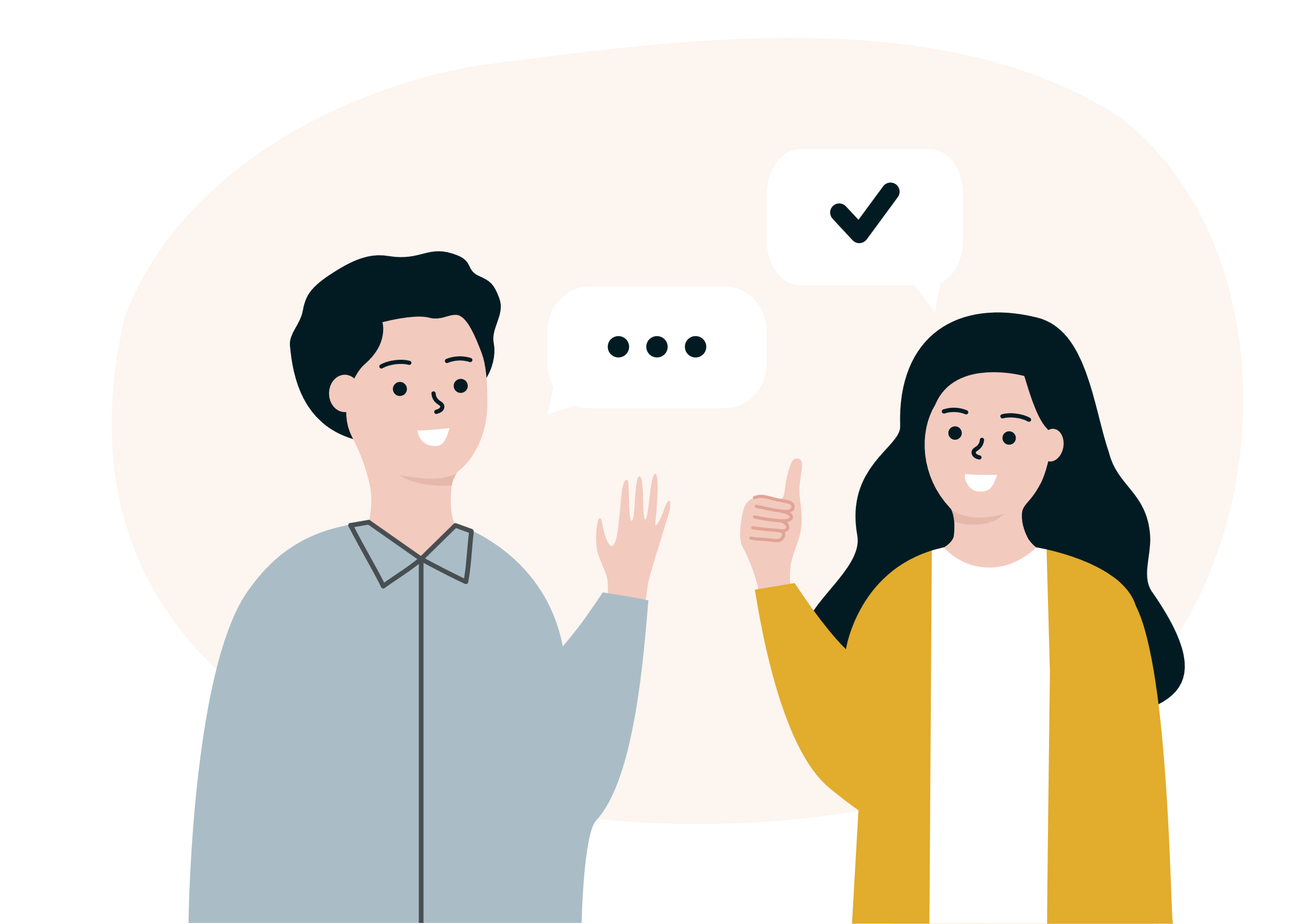 Em hãy đọc thông tin mục 2.3 - SGK tr.30 và trả lời câu hỏi: 
Sinh trưởng và phát dục là gì?
Nêu ví dụ minh họa.
THẢO LUẬN NHÓM ĐÔI
Khái niệm
Sinh trưởng
Phát dục
Là sự tăng thêm về khối lượng, kích thước, thể tích của từng bộ phận hay của toàn cơ thể con vật.
Là quá trình biến đổi chất lượng các cơ quan bộ phận trong cơ thể.
Giúp cơ thể vật nuôi phát triển hoàn chỉnh.
Là căn cứ quan trọng để chọn lọc vật nuôi.
Ý nghĩa
Ví dụ
Sinh trưởng
Khối lượng gà Tre
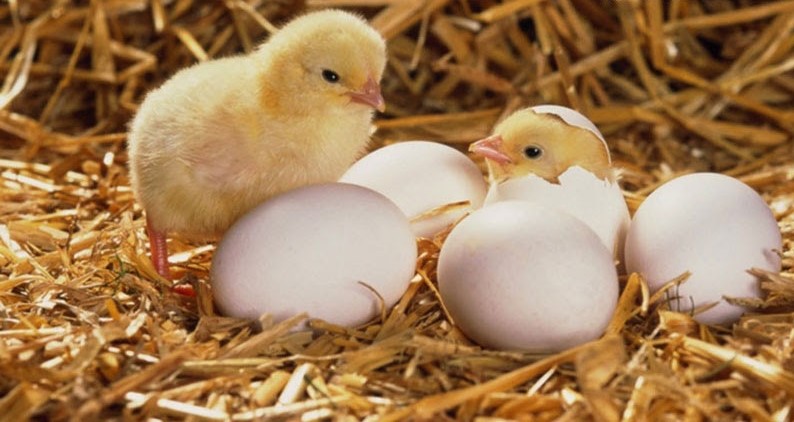 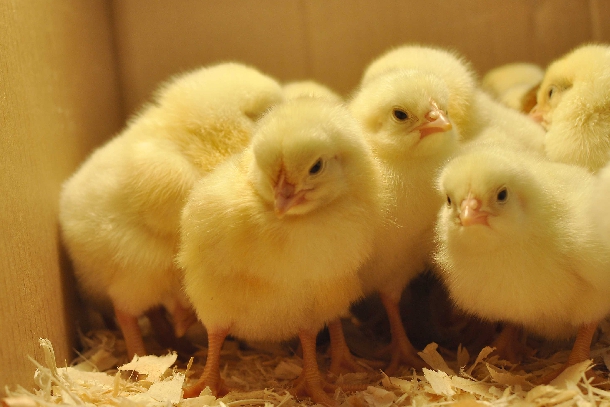 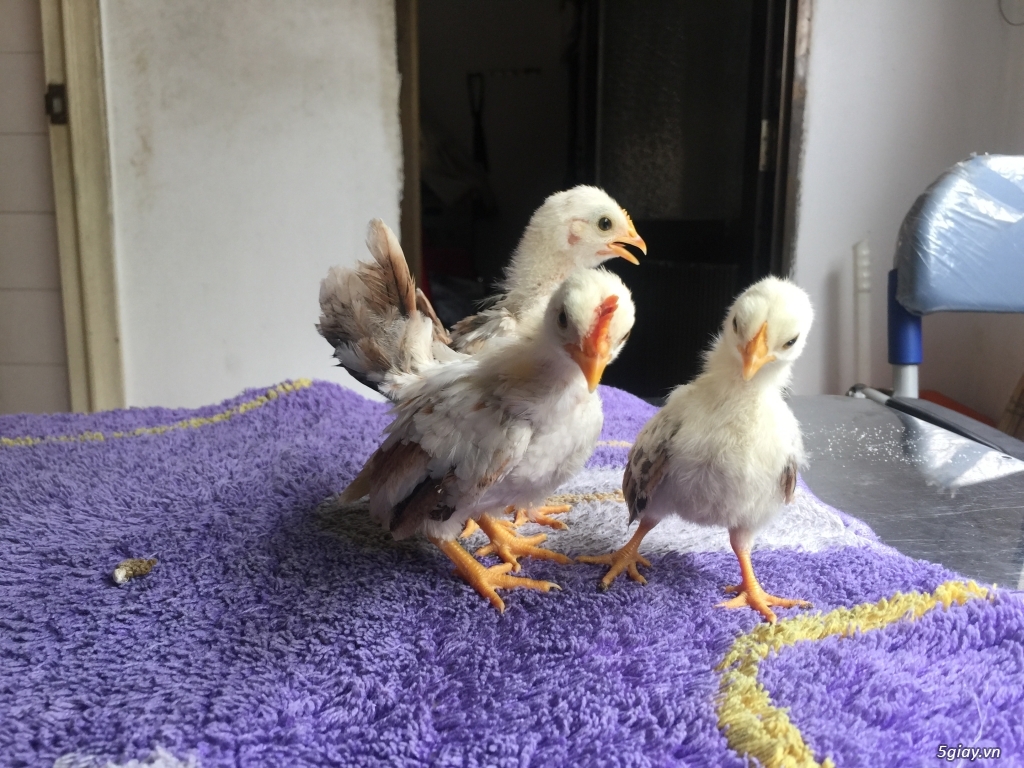 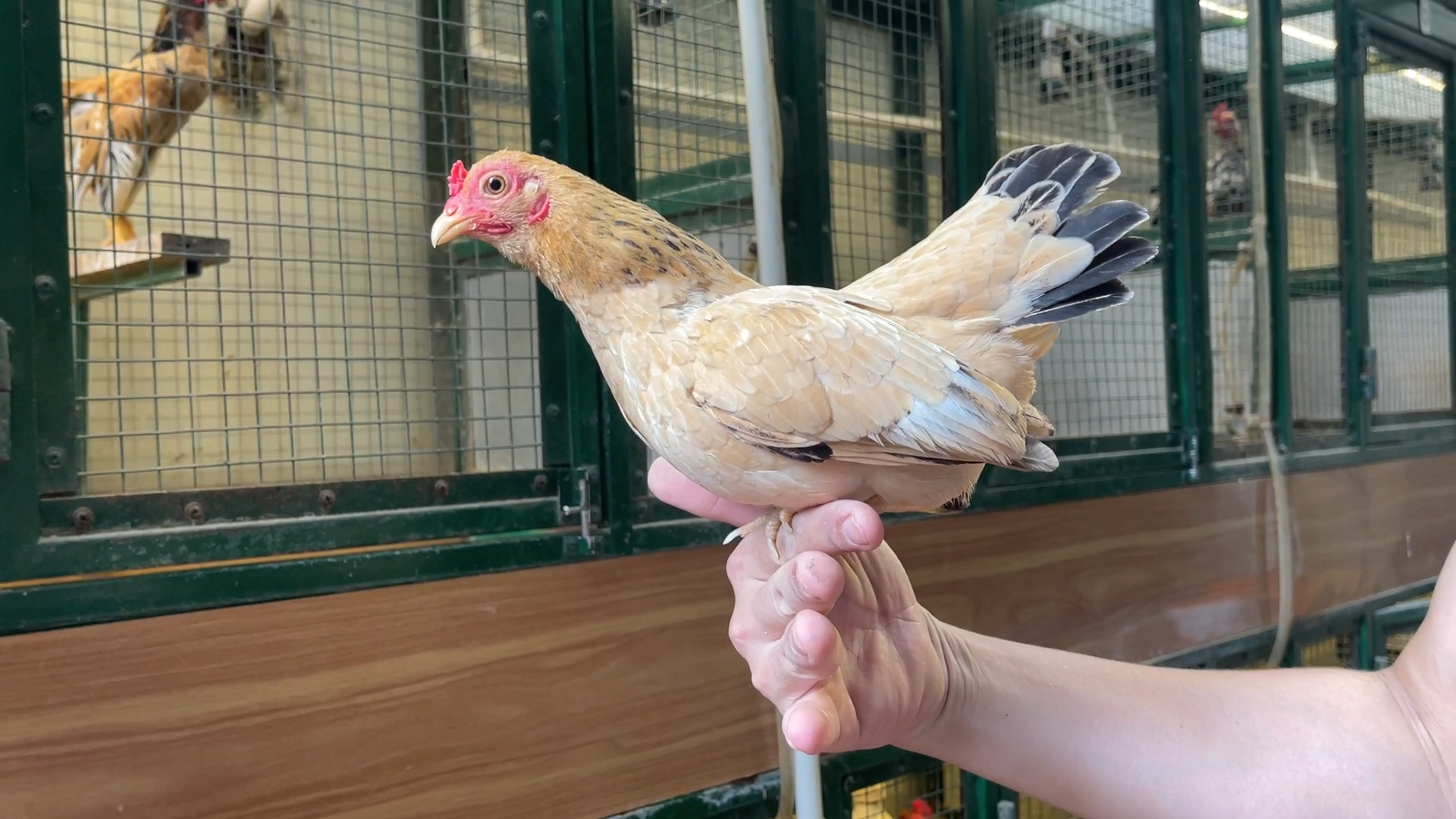 Lúc mới nở: 20g
4 tuần tuổi: 77g
8 tuần tuổi: 118g
16 tuần tuổi: 186g
Phát dục
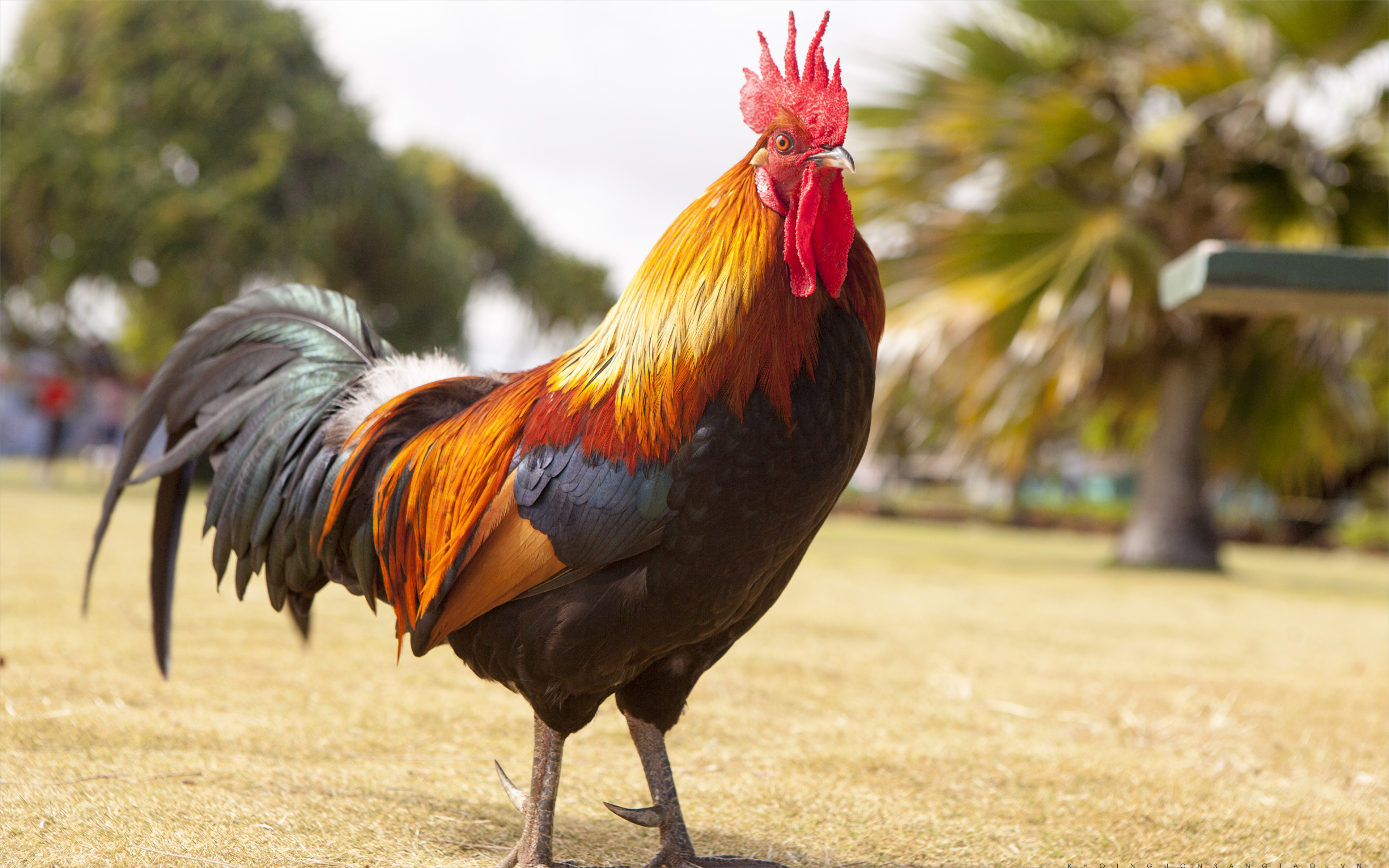 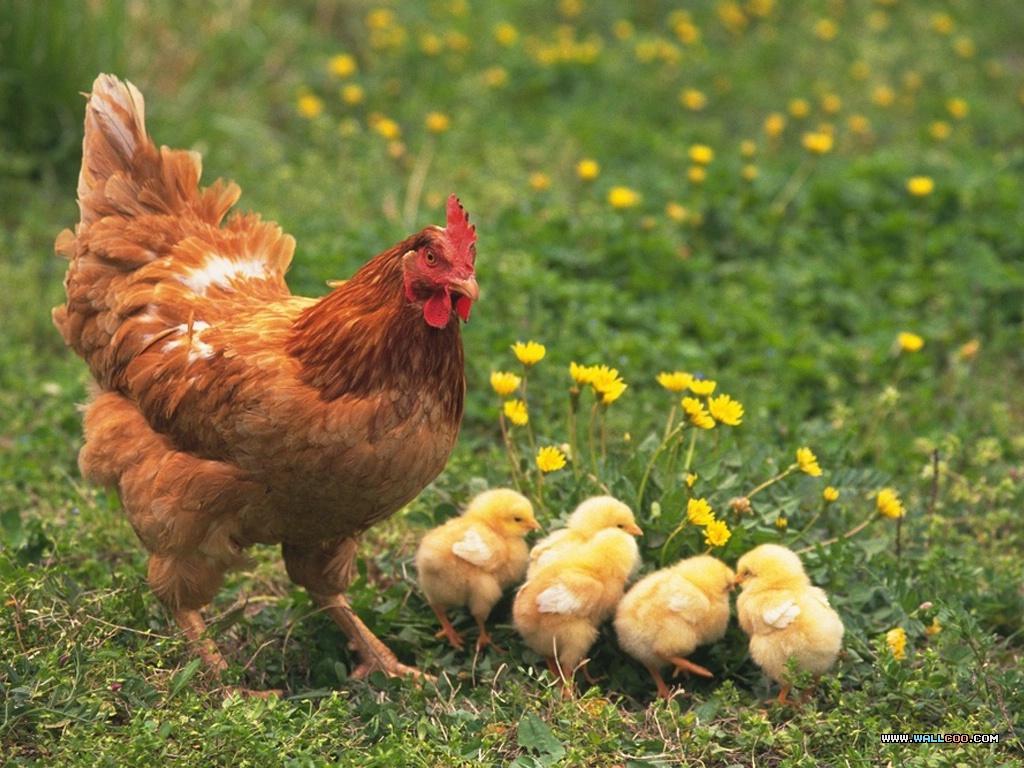 Gà trống biết gáy
Gà mái bắt đầu đẻ trứng
Hãy nêu một số chỉ tiêu đánh giá khả năng sinh trưởng và phát dục ở vật nuôi?
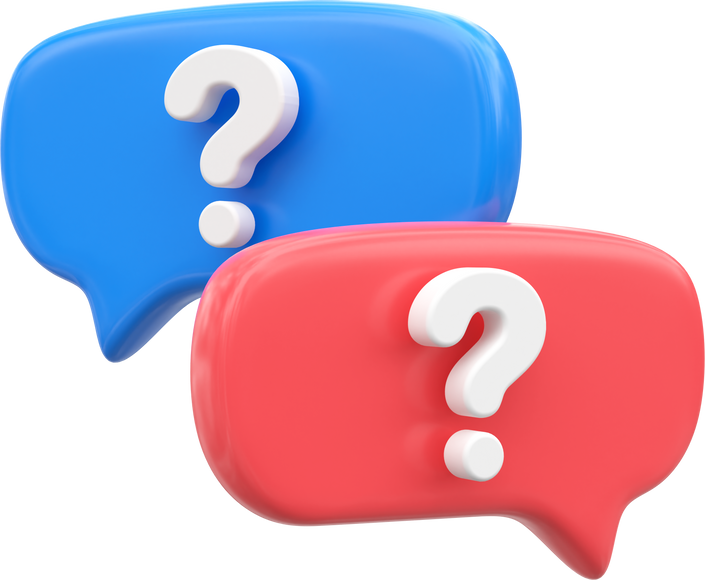 3
1
2
Hiệu quả sử dụng thức ăn (số kg thức ăn để tăng 1 kg khối lượng cơ thể).
Khối lượng cơ thể qua các giai đoạn tuổi (tính bằng gram hay kg)
Tốc độ tăng khối lượng (tính bằng gram/ngày)
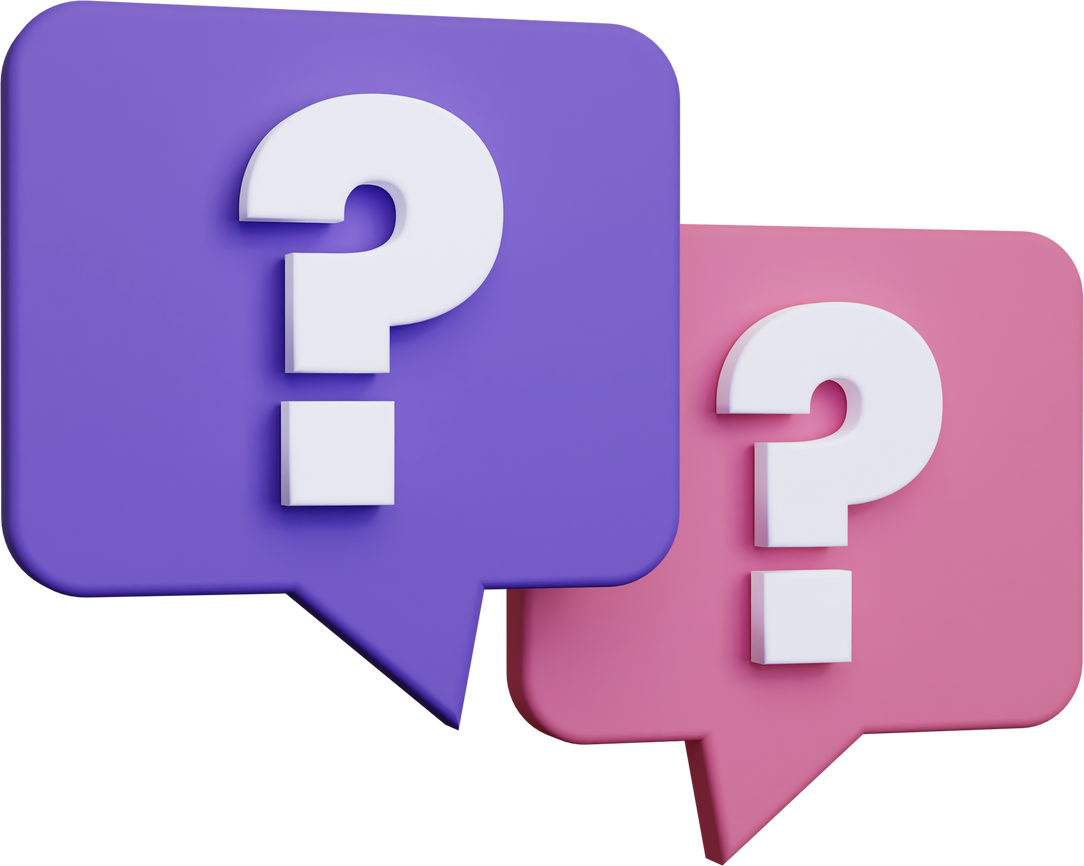 Sử dụng internet, sách, báo,.. và cho biết nghiên cứu sinh trưởng, phát dục theo giai đoạn có ý nghĩa gì trong chăn nuôi.
2.4. Năng suất và chất lượng sản phẩm
Em hãy đọc thông tin mục 2.4 - SGK tr.30, 31 và cho biết:
Năng suất là gì?
Nêu một số chỉ tiêu năng suất và chất lượng sản phẩm của vật nuôi?
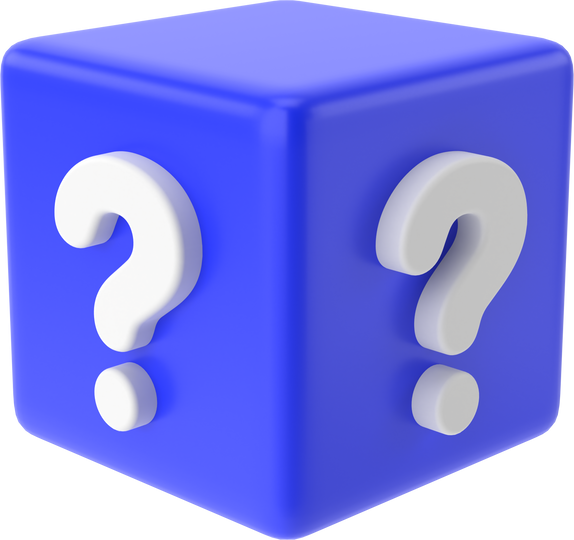 Là mức độ sản xuất ra sản phẩm của vật nuôi như năng suất sinh sản, khả năng cho trứng, sữa...
Khái niệm
Màu sắc
Mùi, vị
Hàm lượng dinh dưỡng
Chỉ tiêu đánh giá
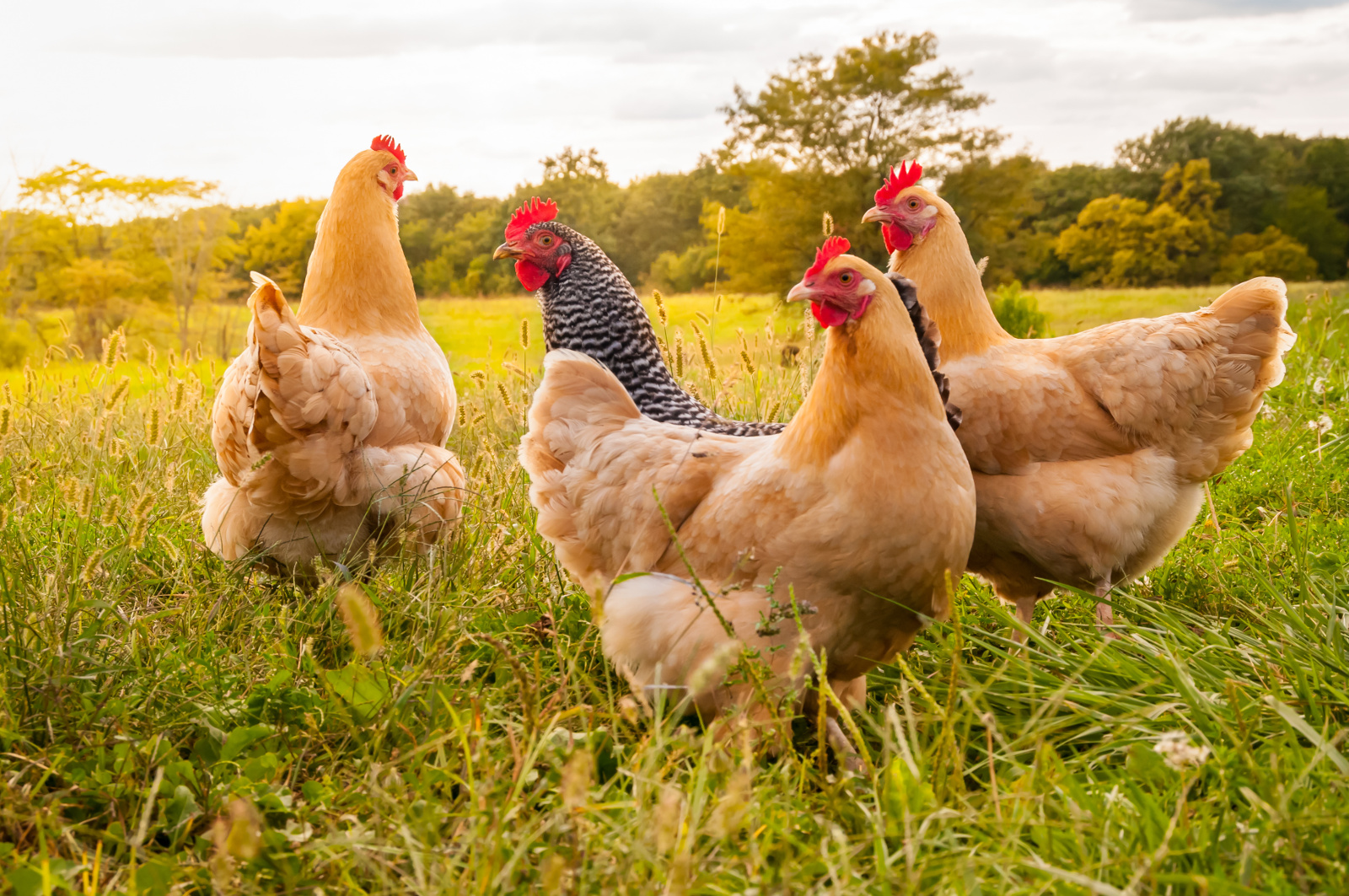 Yêu tố phụ thuộc
Chế độ nuôi dưỡng, chăm sóc
Mùa, vụ,…
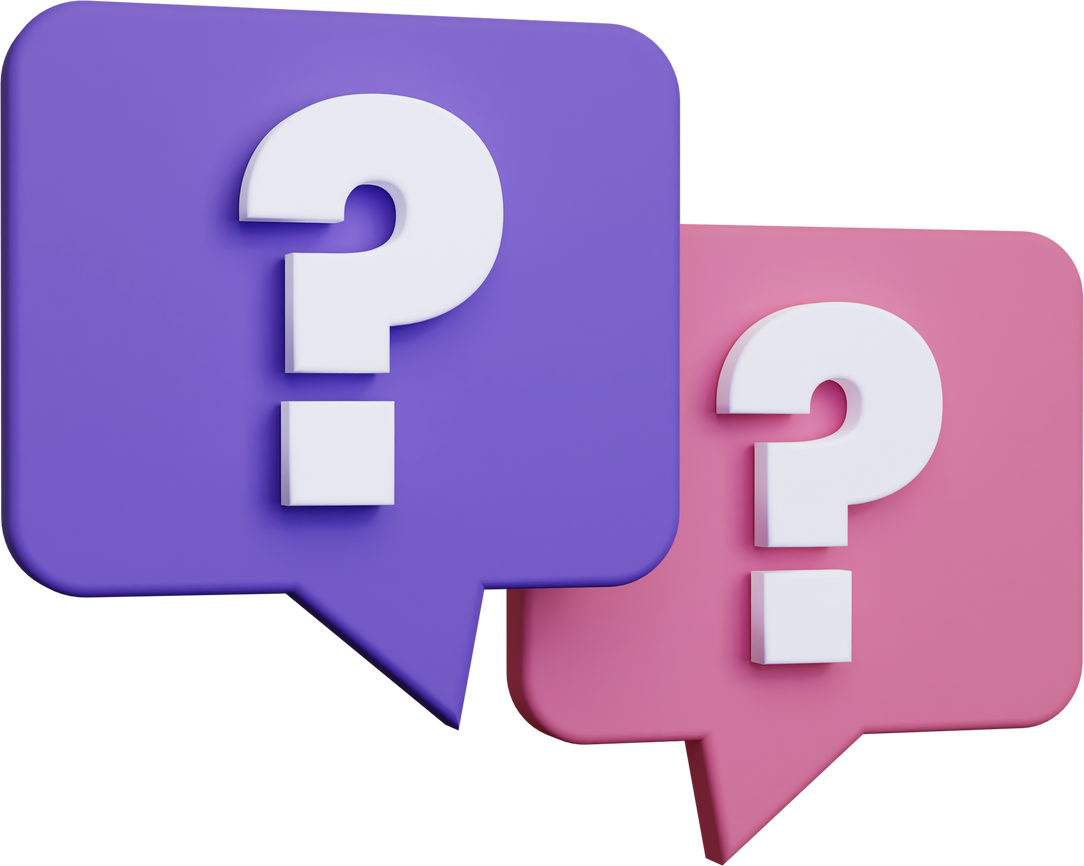 Hãy đọc thông tin trong Bảng 6.1 và 6.2, nêu một số   chỉ tiêu năng suất và chất lượng sản phẩm của vật nuôi.
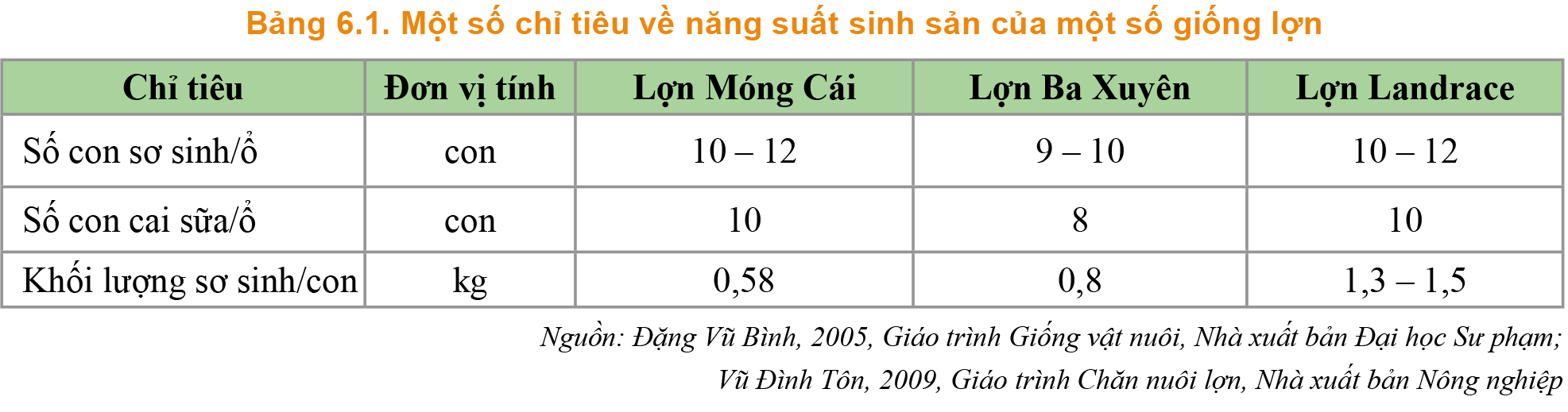 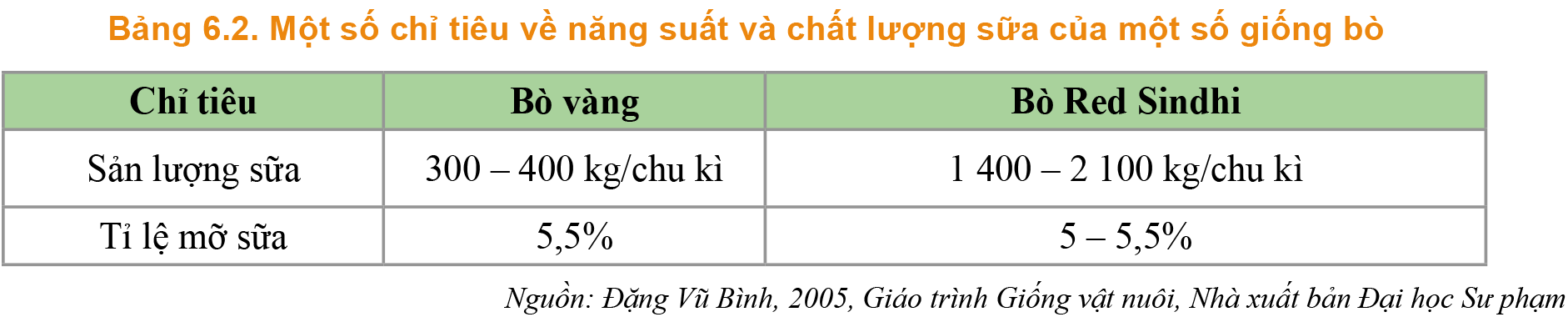 3
MỘT SỐ PHƯƠNG PHÁP CHỌN GIỐNG VẬT NUÔI
Em hãy đọc thông tin mục 3 - SGK tr.31, 32 và thực hiện nhiệm vụ:
THẢO LUẬN NHÓM
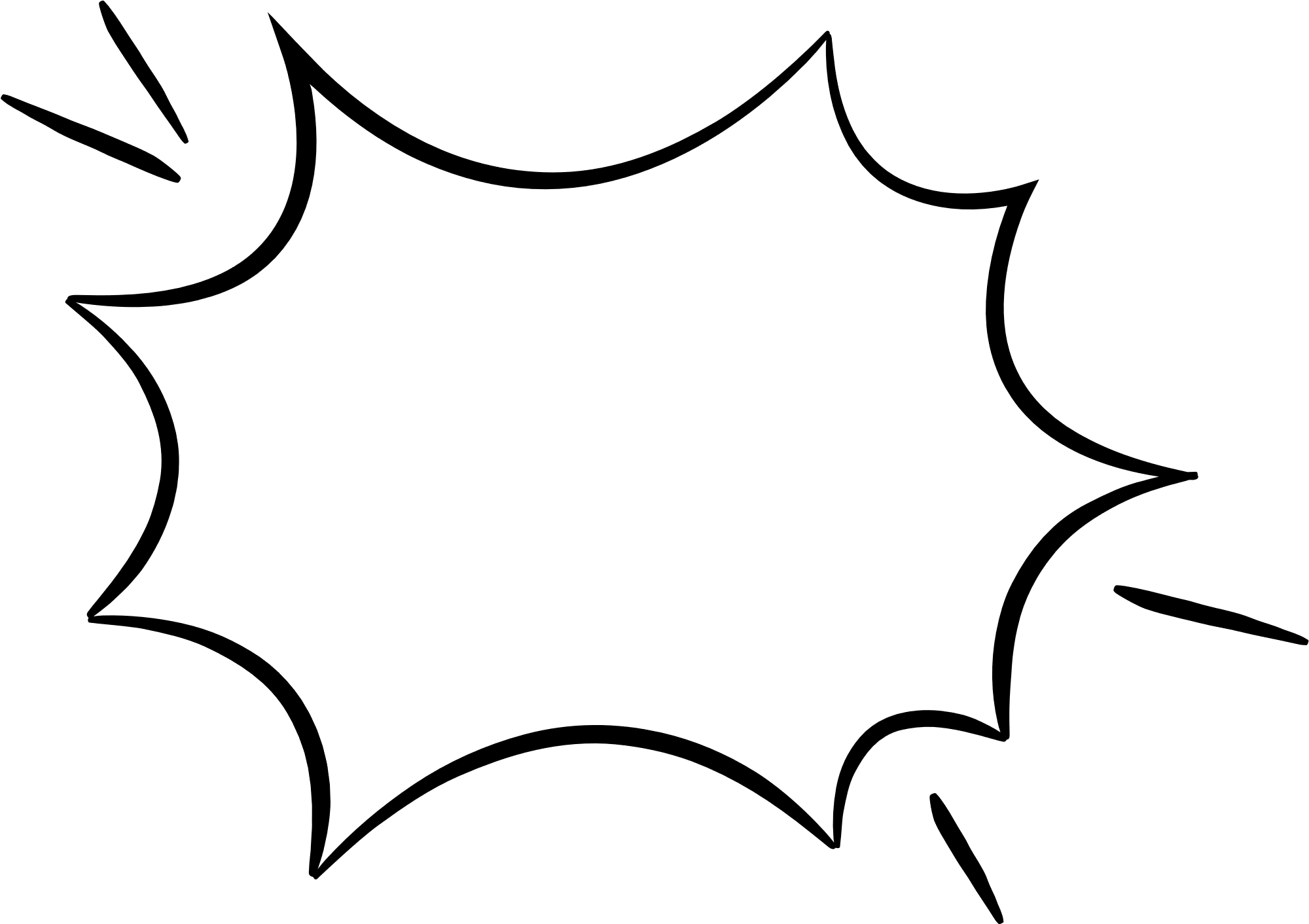 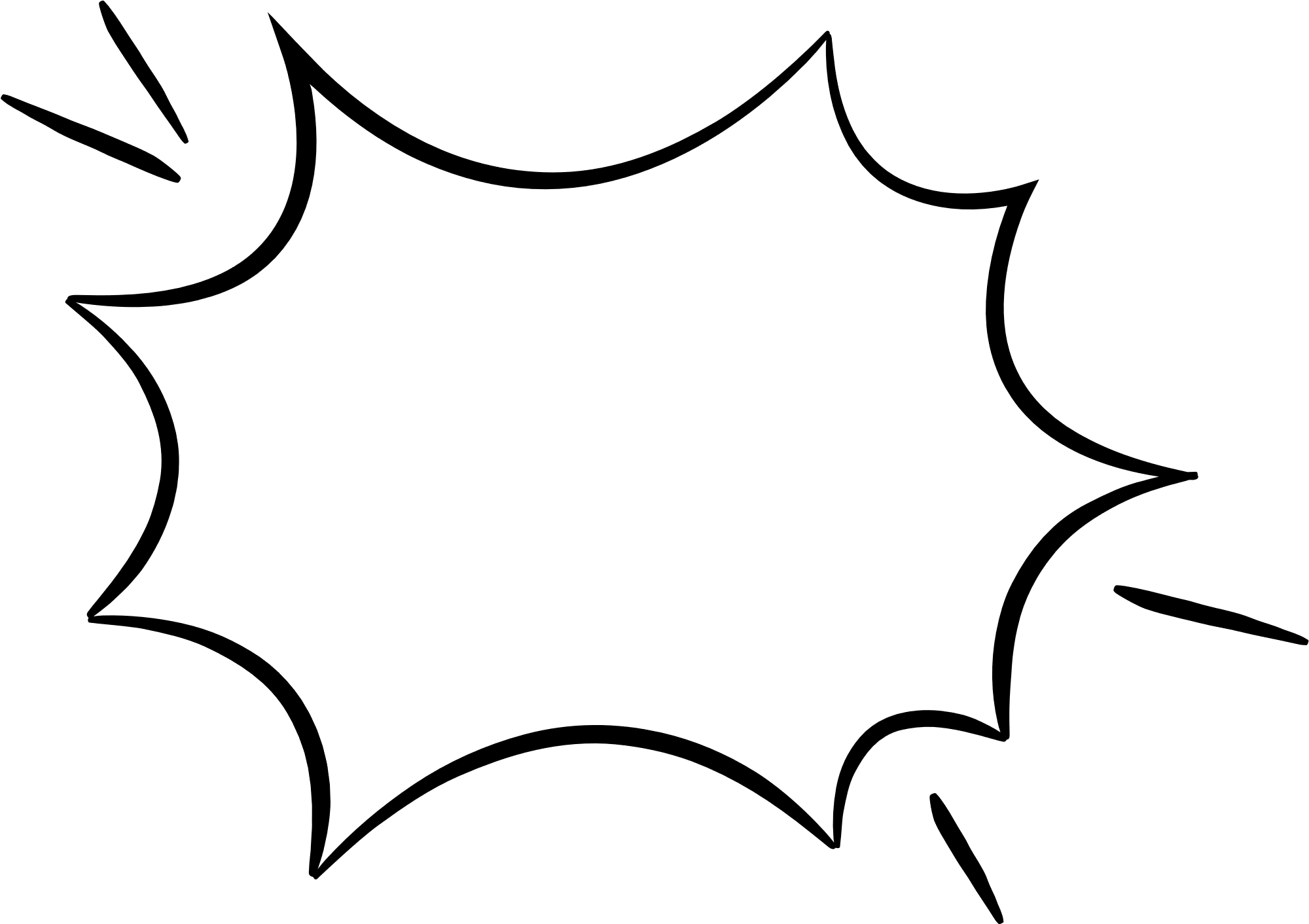 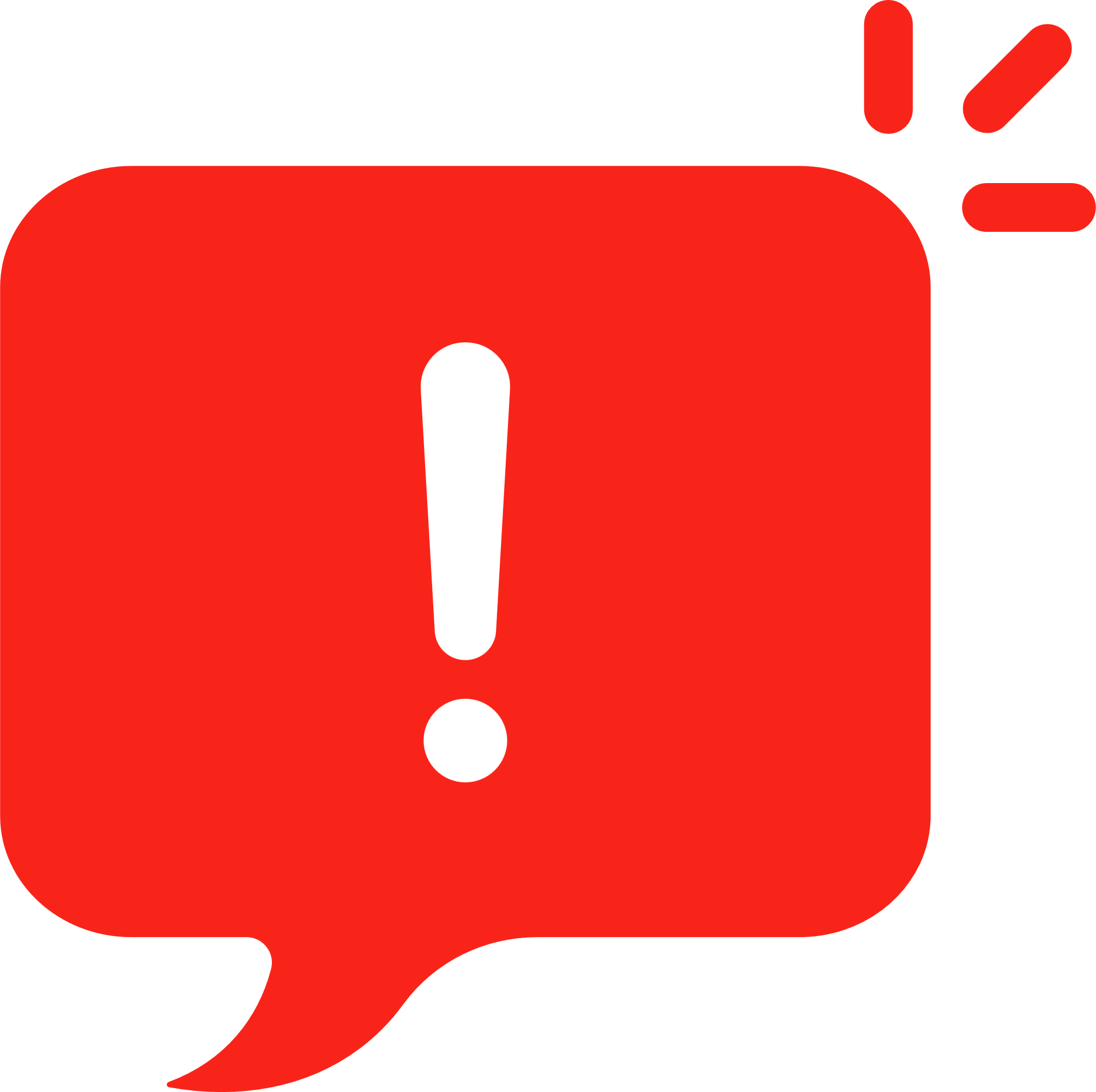 Nhóm 1 + 2
Nhóm 3 + 4
Tìm hiểu phương pháp chọn lọc hàng loạt
Tìm hiểu phương pháp chọn lọc cá thể
Gợi ý:
Khái niệm.
Cách tiến hành.
Ưu, nhược điểm
Là phương pháp định kì theo dõi, ghi chép các hoạt chỉ tiêu như ngoại hình, năng suất, chất lượng sản phẩm mà vật nuôi đạt được ngay trong điều kiện của sản xuất.
a) Khái niệm
3.1. CHỌN LỌC HÀNG LOẠT
Bước 1: Đặt ra những tiêu chuẩn cho các chỉ tiêu chọn lọc.
Bước 2: Căn cứ vào số liệu ghi chép về màu lông, da, hình dáng, khối lượng cá thể,… của đàn vật nuôi để tiến hành chọn.
b) Các bước tiến hành
Bước 3: Những cá thể đạt tiêu chuẩn sẽ được giữ lại làm giống.
Ưu điểm: đơng giản, dễ thực hiện, ít tốn kém, áp dụng khi chọn lọc nhiều vật nuôi một lúc hoặc trong thời gian ngắn.
c) Ưu, nhược điểm
Nhược điểm: độ chính xác không cao.
Là phương pháp tiến hành tại các trung tâm giống để chọn lọc được vật nuôi đạt yêu cầu cao về chất lượng giống.
a) Khái niệm
Bước 1: Chọn lọc tổ tiên (Dựa vào phả hệ để xem xét các đời tổ tiên, từ đó dự đoán phẩm chất sẽ có ở đời sau).
3.2.
CHỌN LỌC CÁ THỂ
Bước 2: Chọn lọc bản thân (Vật nuôi được nuôi trong điều kiện tiêu chuẩn để phát huy tốt tiềm năng di truyền).
b) Các bước tiến hành
Bước 3: Kiểm tra đời con nhằm xác định khả năng di truyền những tính trạng tốt của bản thân con vật cho đời sau.
Ưu điểm: Hiệu quả chọn lọc cao.
c) Ưu, nhược điểm
Nhược điểm: cần nhiều thời gian, trình độ khoa học kĩ thuật và điều kiện cơ sở vật chất.
Hãy nêu ví dụ về phương pháp chọn lọc hàng loạt và chọn lọc cá thể.
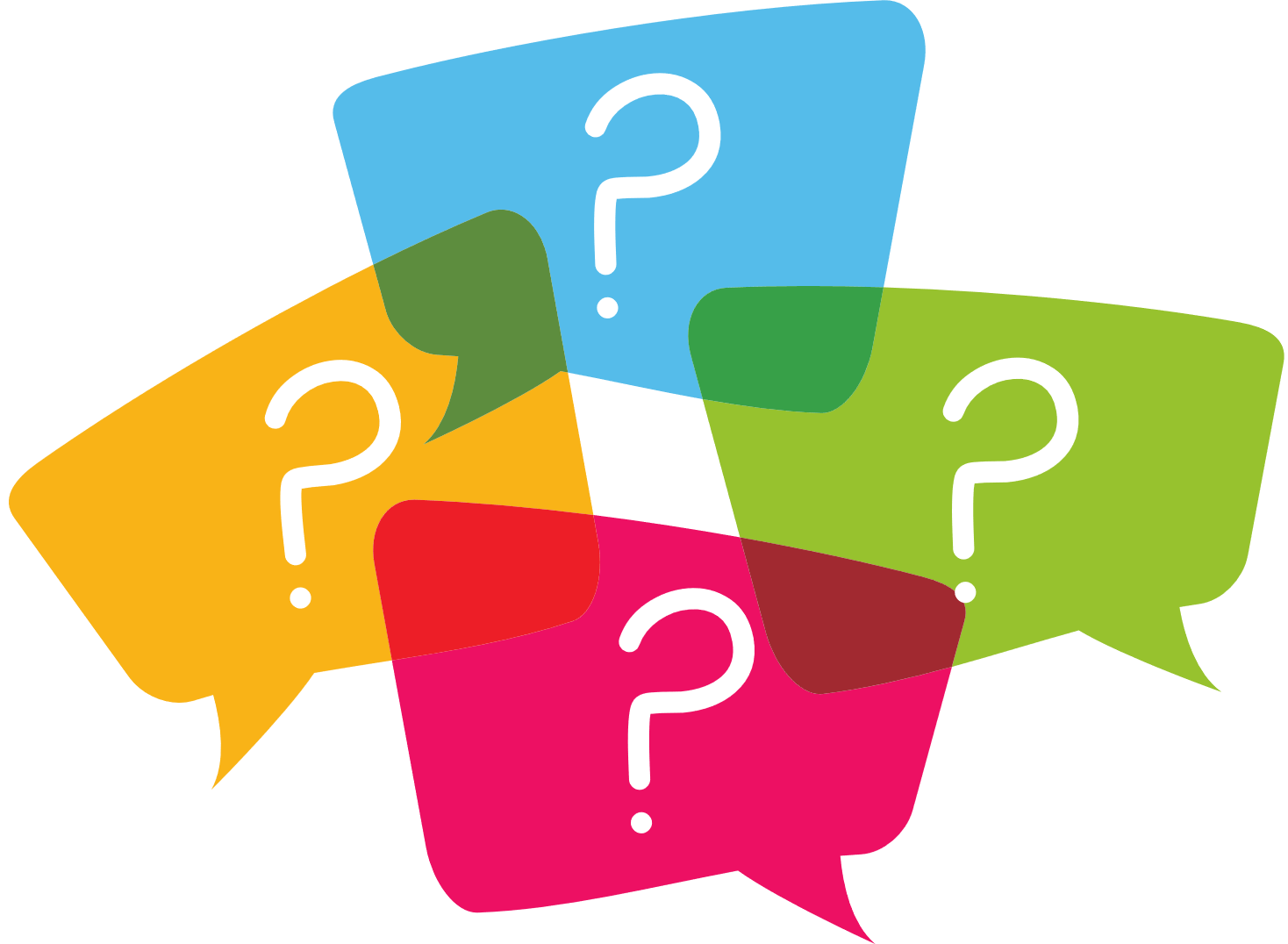 Để có giống gà ri ngày càng tốt hơn người ta giữ lại làm giống những con gà trống và gà mái chóng lớn, đẻ nhiều trứng, ấp trứng và nuôi con khéo.
Trong 1 đàn gà Lơgo chọn ra những con có sản lượng trứng cao từ 200 quả đến 250 quả/một chu kì 300 ngày sẽ được giữ lại làm giống, những con đẻ số lượng trứng ít hơn bị loại thải.
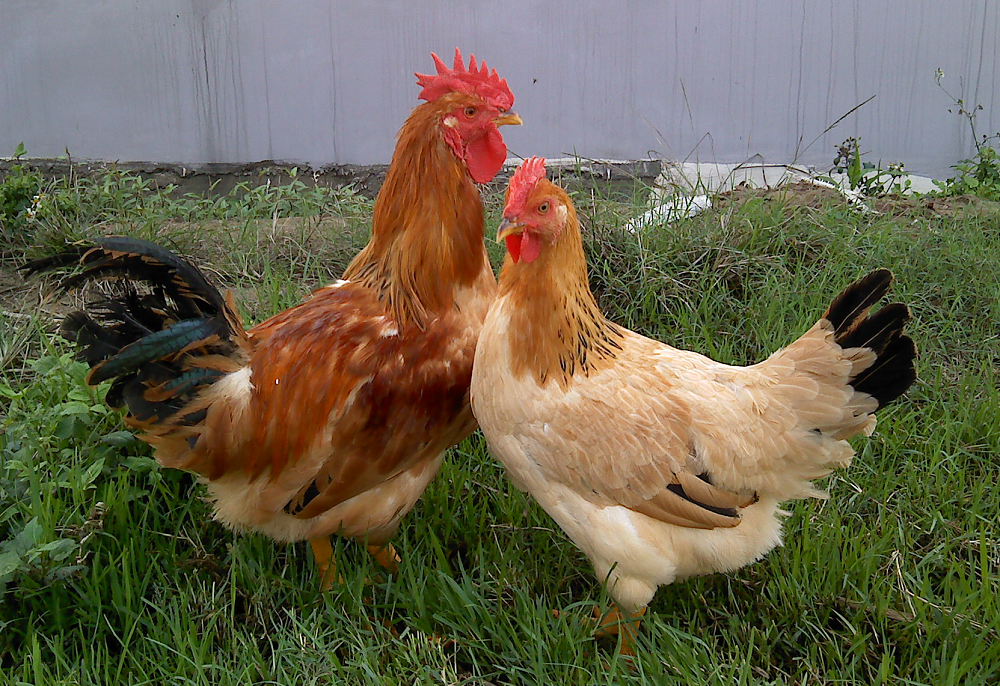 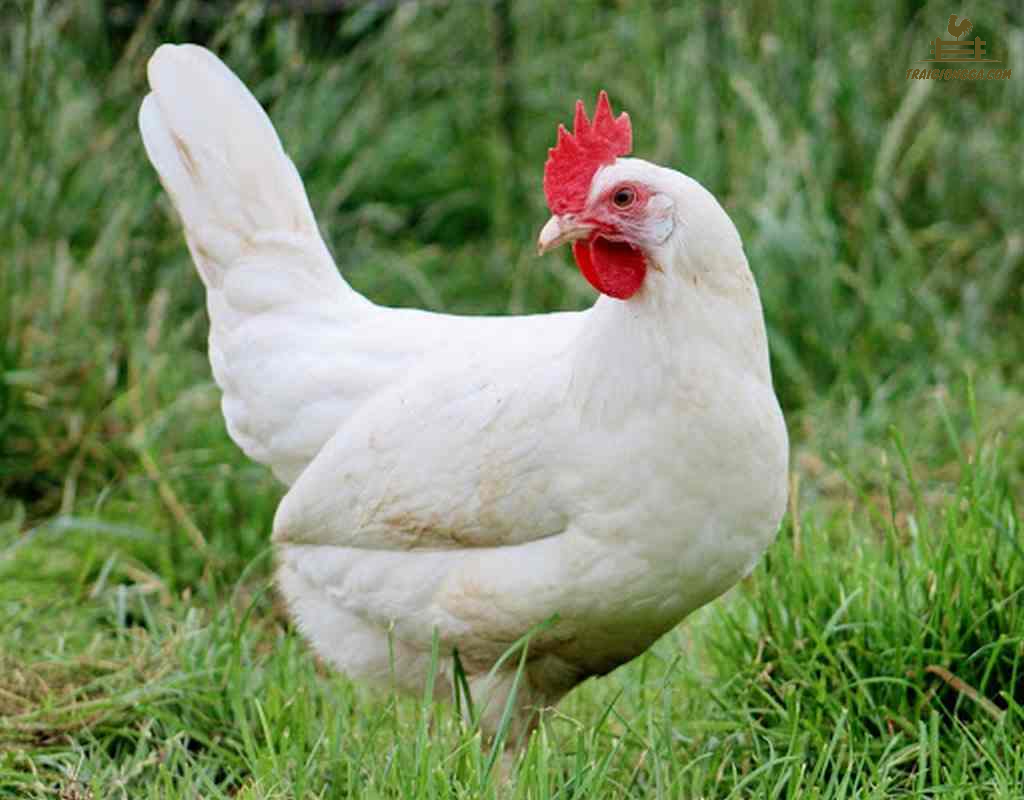 Chọn lọc hàng loạt
Hãy nêu ví dụ về phương pháp chọn lọc hàng loạt và chọn lọc cá thể.
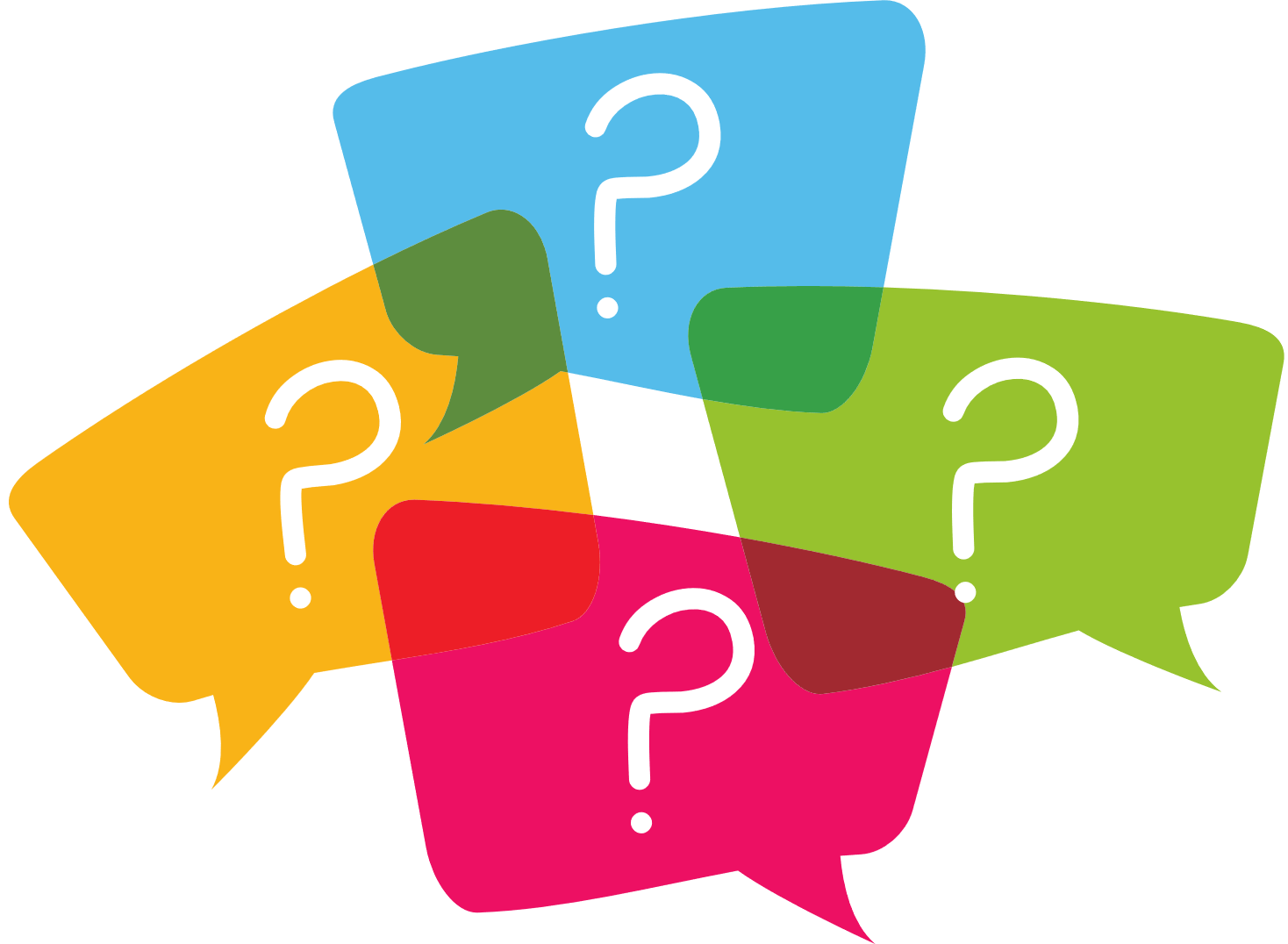 Trong quá trình tạo giống heo, các cá thể được đánh giá dựa trên các đặc tính di truyền như khả năng tăng trưởng, tỷ lệ thịt, khả năng chống bệnh, tính hiệu quả sinh trưởng và tiết kiệm thức ăn. 
Các con heo có đặc tính di truyền tốt hơn sẽ được chọn để tiếp tục lai tạo, trong khi các con heo có đặc tính di truyền kém hơn sẽ bị loại bỏ.
Khi tạo giống heo, các con vật được phân chia thành nhiều nhóm nhỏ. Mỗi nhóm sẽ được lai tạo với nhau để tạo ra thế hệ tiếp theo.
Chọn lọc cá thể
Hãy nêu ví dụ về phương pháp chọn lọc hàng loạt và chọn lọc cá thể.
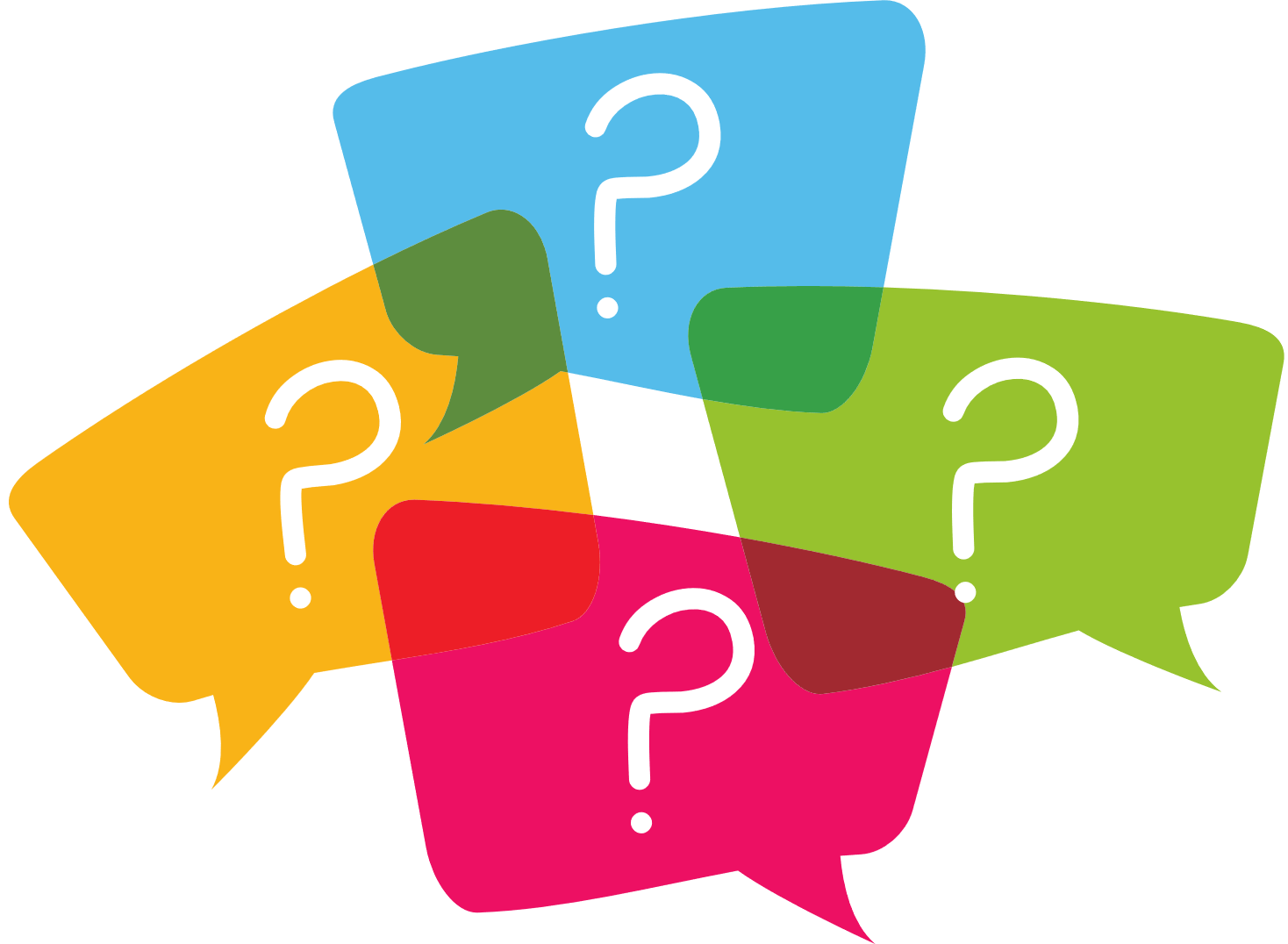 Sau đó, các con heo trong thế hệ mới sẽ được đánh giá và chọn lọc lại dựa trên đặc tính di truyền của chúng. Các con heo có đặc tính di truyền tốt hơn sẽ được giữ lại để tiếp tục lai tạo, trong khi các con heo có đặc tính di truyền kém hơn sẽ bị loại bỏ. 
Quá trình này sẽ tiếp diễn cho đến khi đạt được giống heo có đặc tính di truyền tốt nhất.
Chọn lọc cá thể
Hãy so sánh phương pháp chọn lọc theo mẫu bảng 6.3.
THẢO LUẬN NHÓM
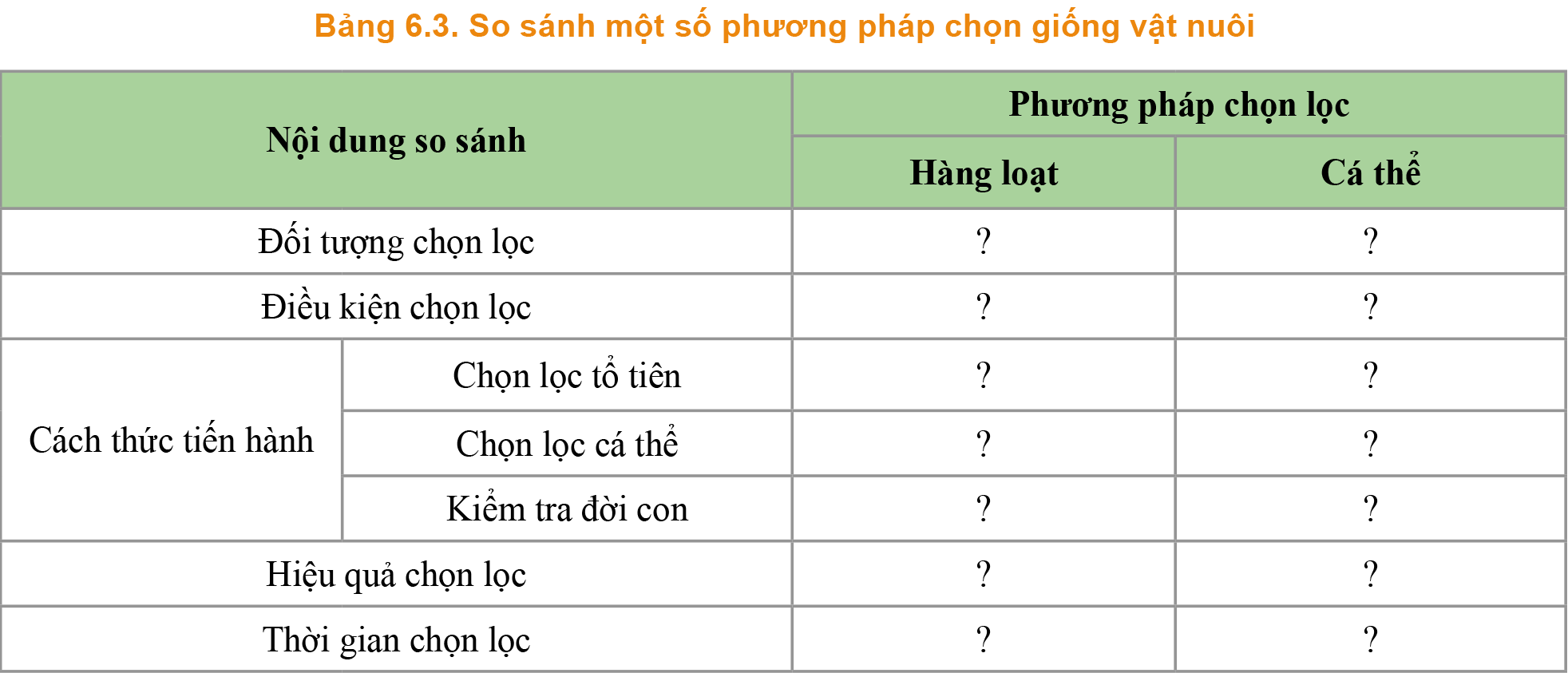 Toàn bộ nhóm đối tượng
Từng cá thể
Điều kiện tiêu chuẩn về nuôi dưỡng, chăm sóc.
Ngay trong điều kiện sản xuất.
Đặt ra tiêu chuẩn chỉ tiêu chọn lọc.
Dựa vào phả hệ, chọn đối tượng có tổ tiên tốt.
Căn cứ vào số liệu ghi chép về màu lông, da, hình dáng... để tiến hành chọn.
Nuôi chúng trong điều kiện tiêu chuẩn về nuôi dưỡng, chăm sóc.
Kiểm tra đời con nhằm xác định khả năng di truyền những tính trạng tốt của bản thân con vật cho đời sau.
Cá thể đạt tiêu chuẩn được chọn làm giống.
Độ chính xác không cao
Độ chính xác cao.
Thời gian ngắn.
Thời gian dài.
4
ỨNG DỤNG CÔNG NGHỆ SINH HỌC TRONG CHỌN GIỐNG VẬT NUÔI
THẢO LUẬN NHÓM
Em hãy đọc thông tin mục 4 - SGK tr.32, 33 và thực hiện nhiệm vụ:
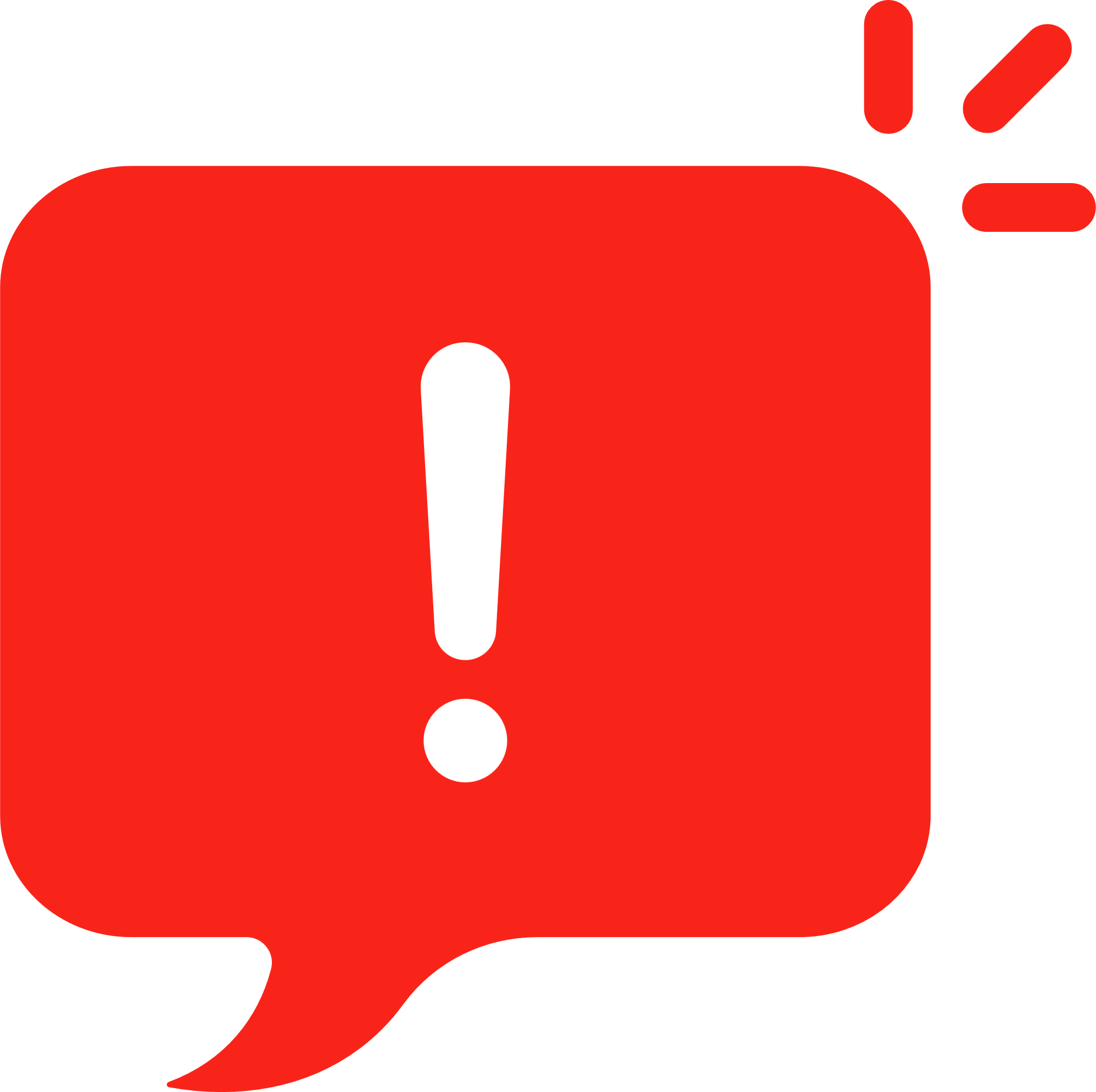 Nhóm 3, 4
Nhóm 1, 2
Tìm hiểu chọn lọc bằng bộ gene
Tìm hiểu chọn lọc dựa vào chỉ thị phân tử.
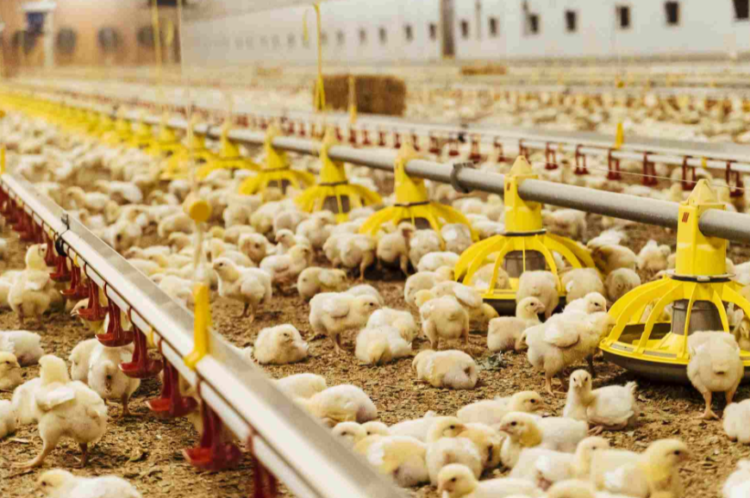 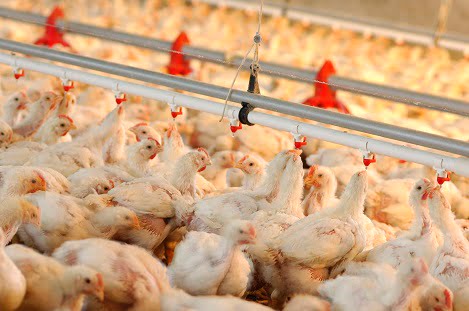 Gợi ý:
Khái niệm.
Ưu, nhược điểm
4.1. Chọn lọc dựa vào chỉ thị phân tử
Là phương pháp chọn lọc các cá thể dựa trên các gene quy định hoặc có liên quan đến một tính trạng mong muốn nào đó.
Khái niệm:
Ưu, nhược điểm:
Ví dụ
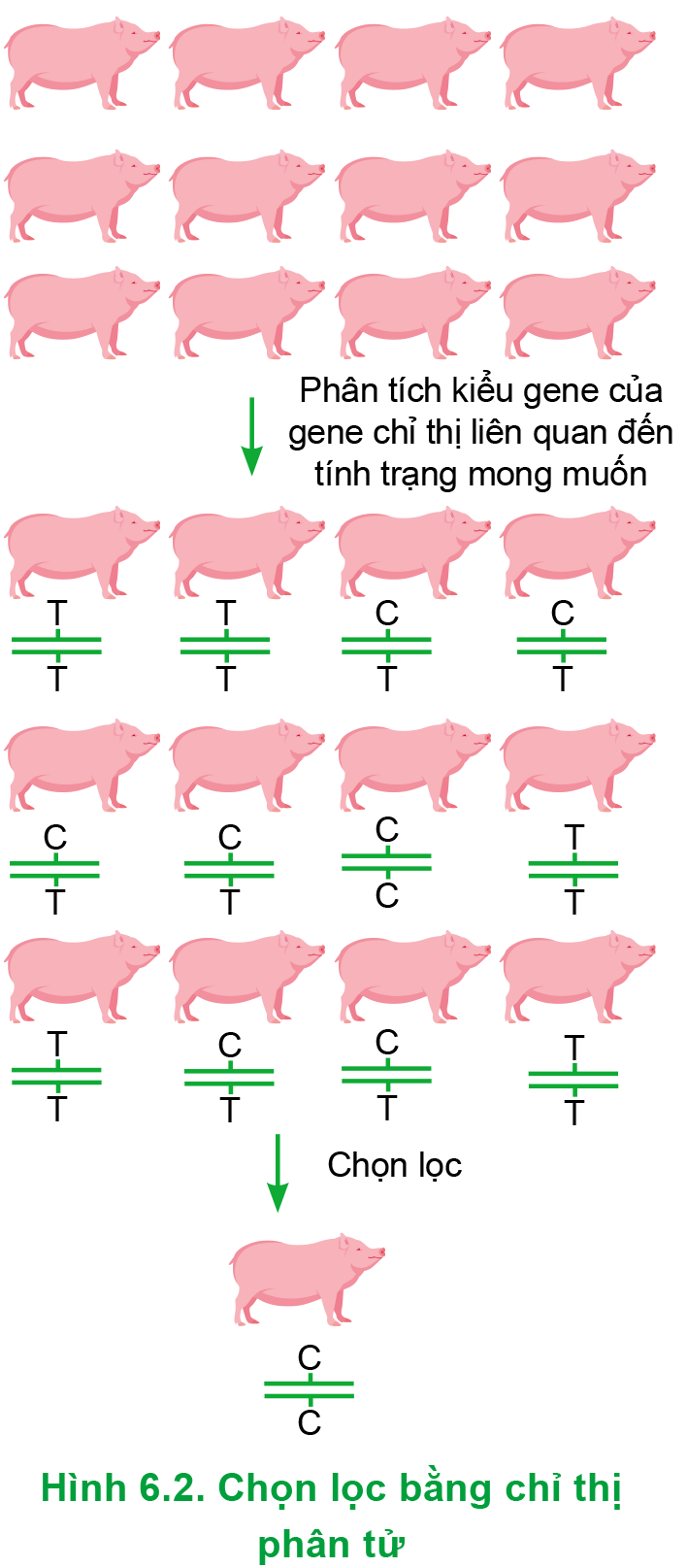 Gene RNF4 là một gene liên quan đến năng suất sinh sản của lợn. Với mong muốn chọn lọc để tăng số con đẻ ra của lợn nái Landrace, người ta tiến hành phân tích kiểu gene RNF4 của quần thể lợn mái Landrace và chọn những con lợn mang kiểu gene CC (những con lợn mang kiểu gene CC có số con đẻ ra cao hơn so với những con lợn mang 2 kiểu gene còn lại là CT và TT) để làm giống.
4.2. Chọn lọc bằng bộ gene
Là chọn lọc dựa trên ảnh hưởng của tất cả các gene có liên quan đến một tính trạng nào đó.
Khái niệm:
Ưu, nhược điểm:
TRÒ CHƠI “HÃY LỰA CHỌN ĐÚNG”
Luật chơi: Chia lớp thành 2 đội và thi đua nhau trả lời, khoanh tròn vào đáp án đặt trước câu trả lời đúng. Đội nào trả lời được đúng và nhanh nhất sẽ là đội chiến thắng.
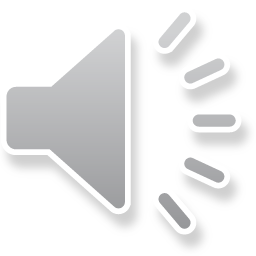 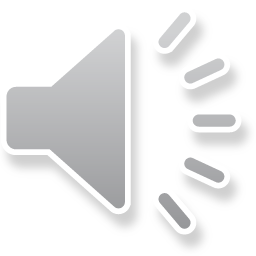 Câu 1. Phát biểu nào dưới đây không đúng về phương pháp chọn lọc hàng loạt?
A. chọn những gà trống to, khỏe mạnh trong đàn để làm giống
C. chọn những con trâu “sừng cánh ná, dạ bình vôi, mắt ốc nhồi, tai lá mít, đít lồng bàn…” để làm giống.
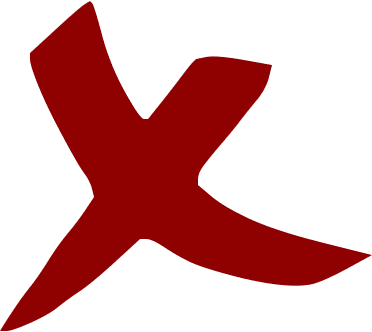 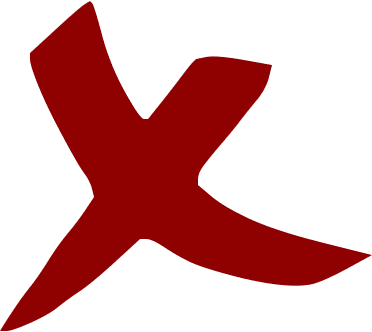 B. chọn trong đàn những con gà mái đẻ nhiều trứng để làm giống
D. Loại thải những con “gà trắng, chân chì”, giữ lại những con “mình đen, chân trắng” để làm giống.
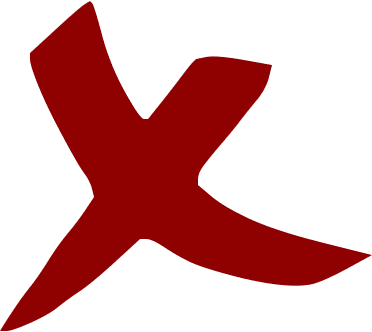 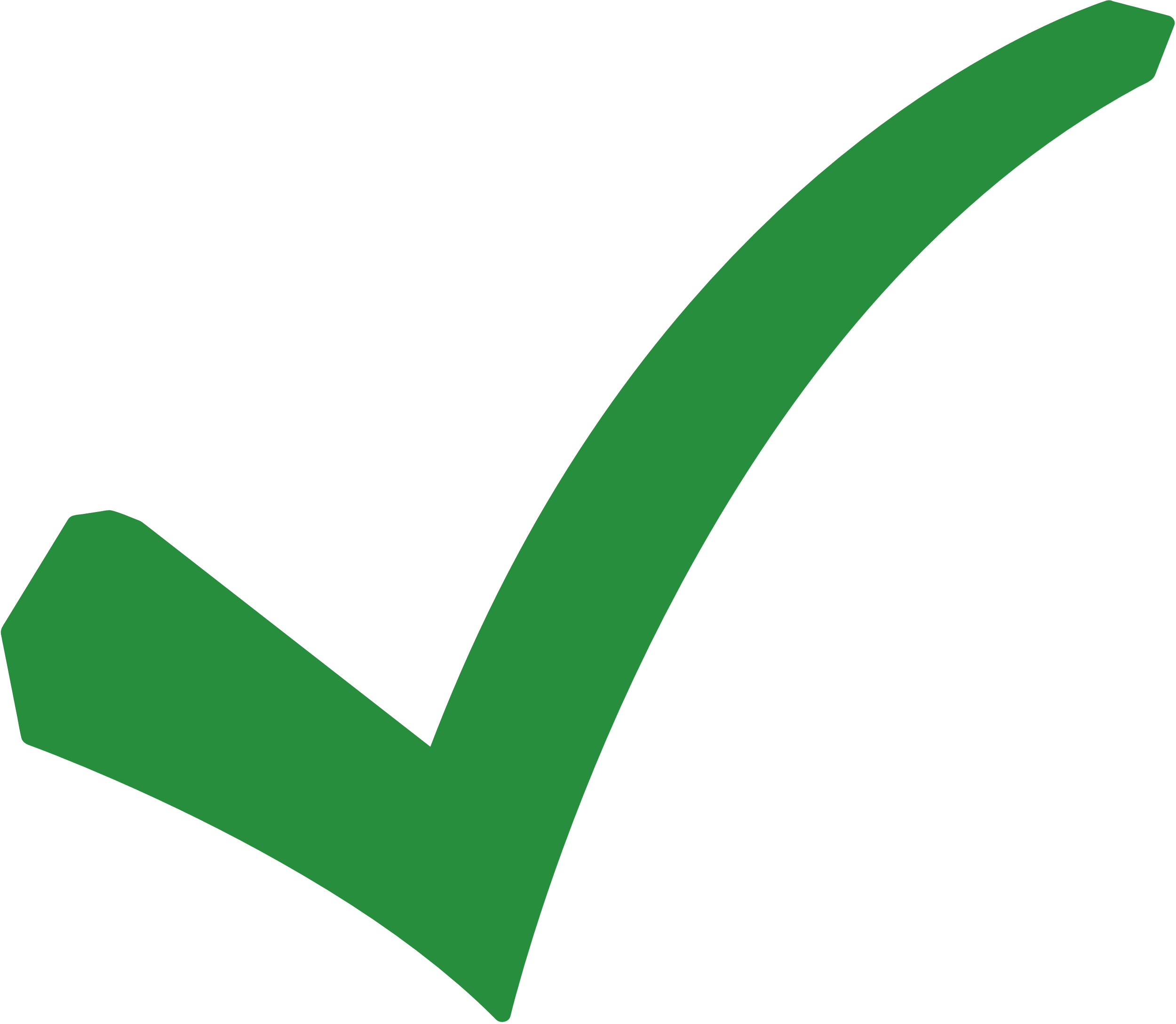 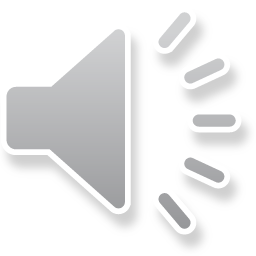 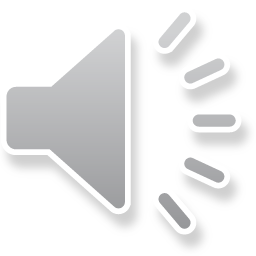 Câu 2. Đâu không phải là ưu điểm của phương pháp chọn giống hàng loạt?
C. Áp dụng trong thời gian ngắn
A. Phương pháp chọn lọc đơn giản
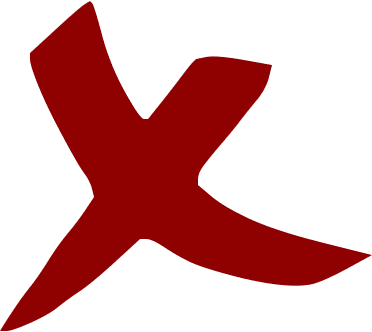 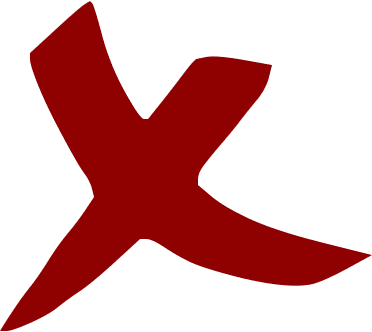 B. Dễ thực hiện, ít tốn kém
D. Hiệu quả chọn lọc cao
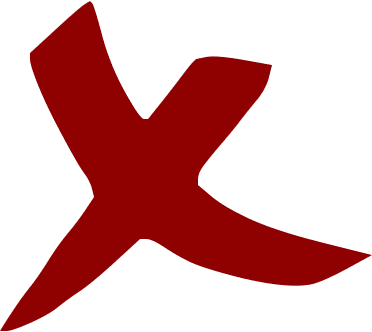 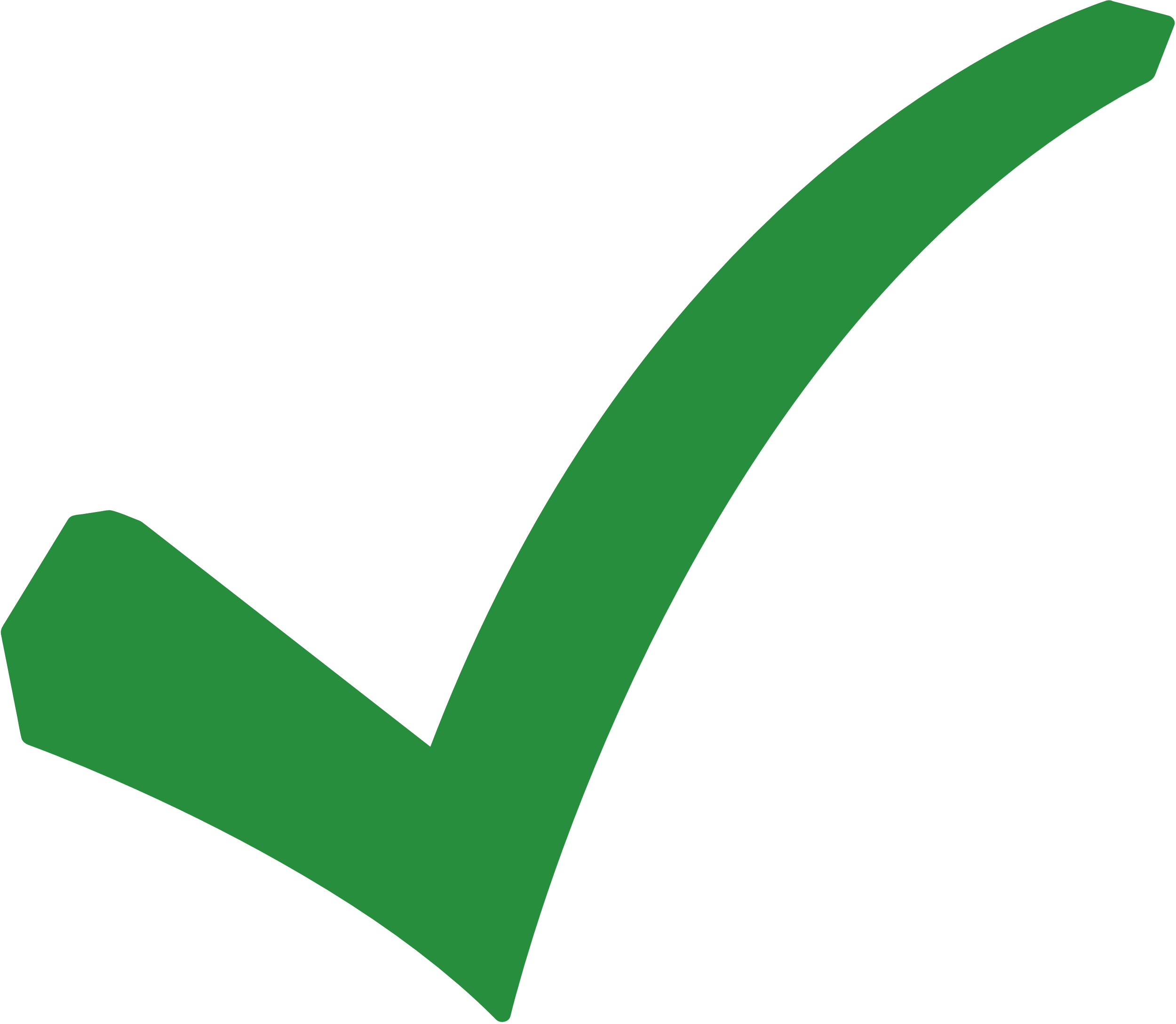 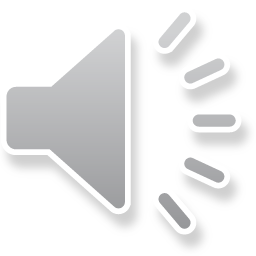 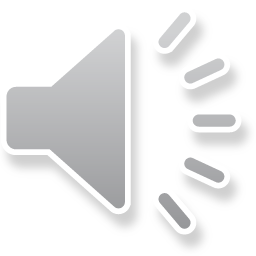 Câu 3. Nhược điểm của chọn lọc bằng bộ gen là gì?
C. độ chính xác cao
A. dễ dàng chọn được tính trạng mong muốn
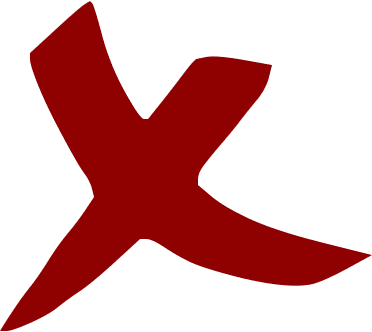 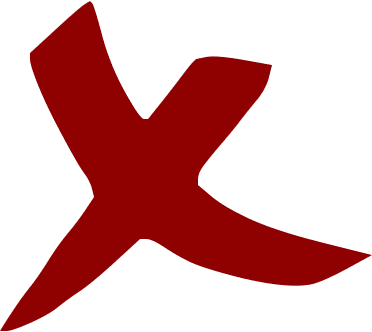 B. thời gian chọn lọc nhanh chóng
D. chi phí rất cao
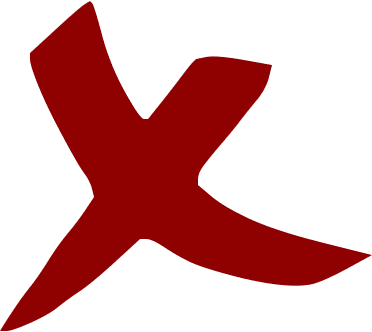 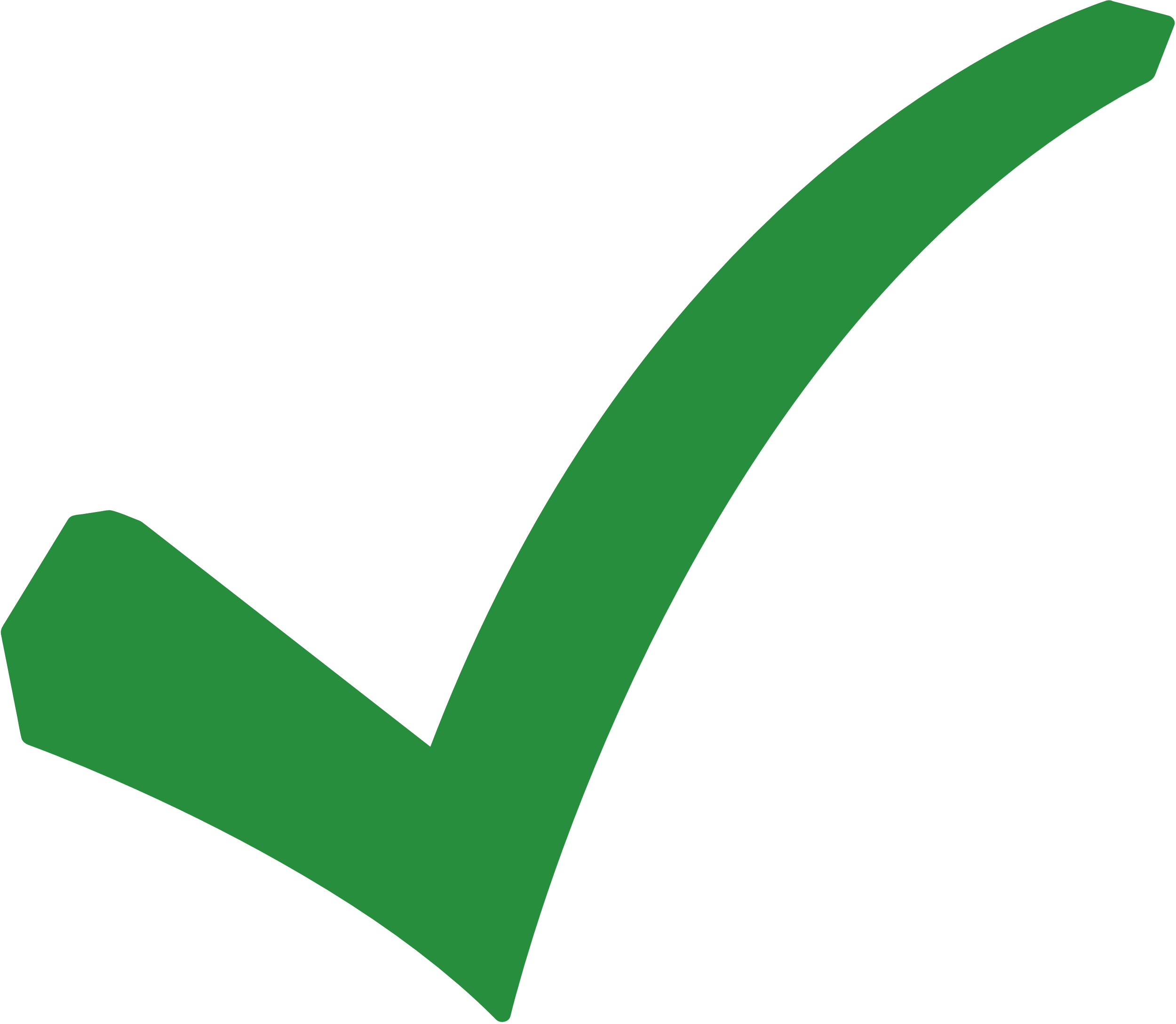 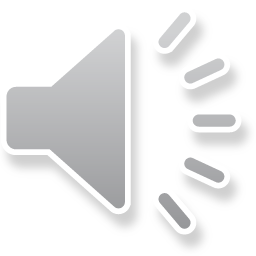 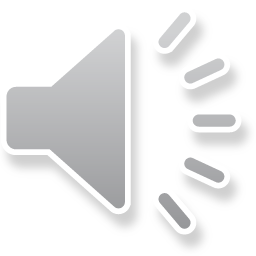 Câu 4. Sinh trưởng là gì?
A. là sự tăng thêm về khối lượng, kích thước, thể tích của từng bộ phận hay của toàn cơ thể con vật
C. là đặc điểm bên ngoài của con vật, mang đặc trưng cho từng giống
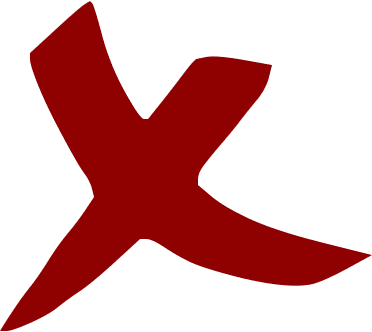 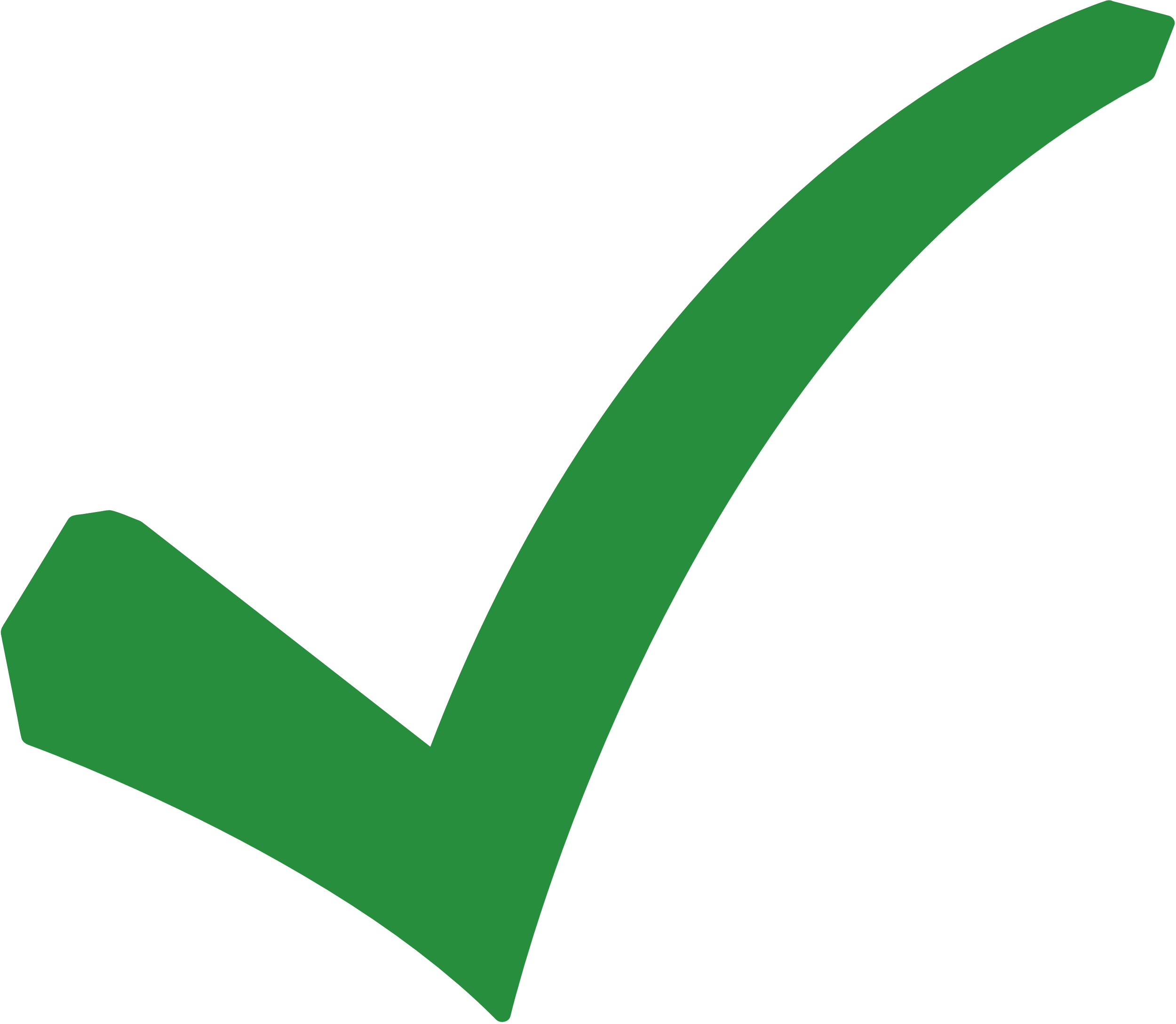 D. mức độ sản xuất ra sản phẩm của con vật
B. là chất lượng bên trong cơ thể vật nuôi liên quan tới sức sản xuất, khả năng thích nghi với điều kiện cơ thể sống của con vật
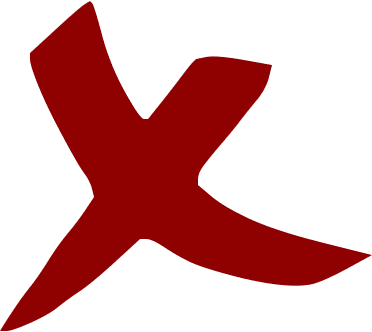 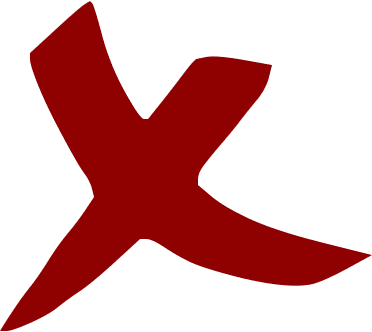 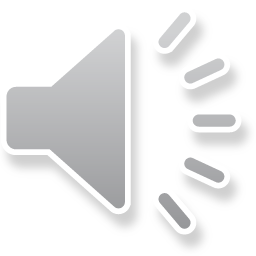 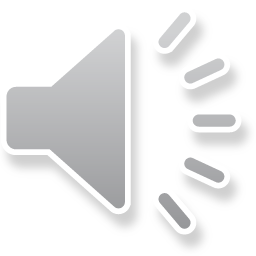 Câu 5. Hãy sắp xếp các ý dưới đây theo thứ tự tiến hành phương pháp chọn lọc cá thể
1. Chọn lọc tổ tiên nhìn vào phả hệ để xem tổ tiên có tốt hay không
2. Chọn lọc bản thân, chủng sẽ được nuôi trong điều kiện tiêu chuẩn về nuôi dưỡng và chăm sóc
3. Kiểm tra đời con nhằm xác định khả năng di truyền những tính trạng tốt của bản thân con vật cho đời sau
A. 3; 2; 1
C. 2; 3; 1
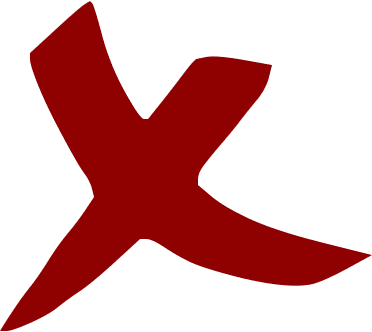 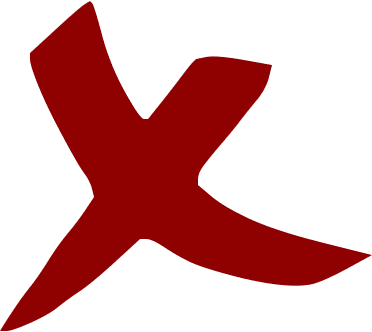 B. 1; 2; 3
D. 2; 1; 3
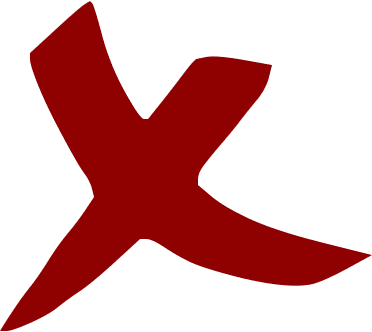 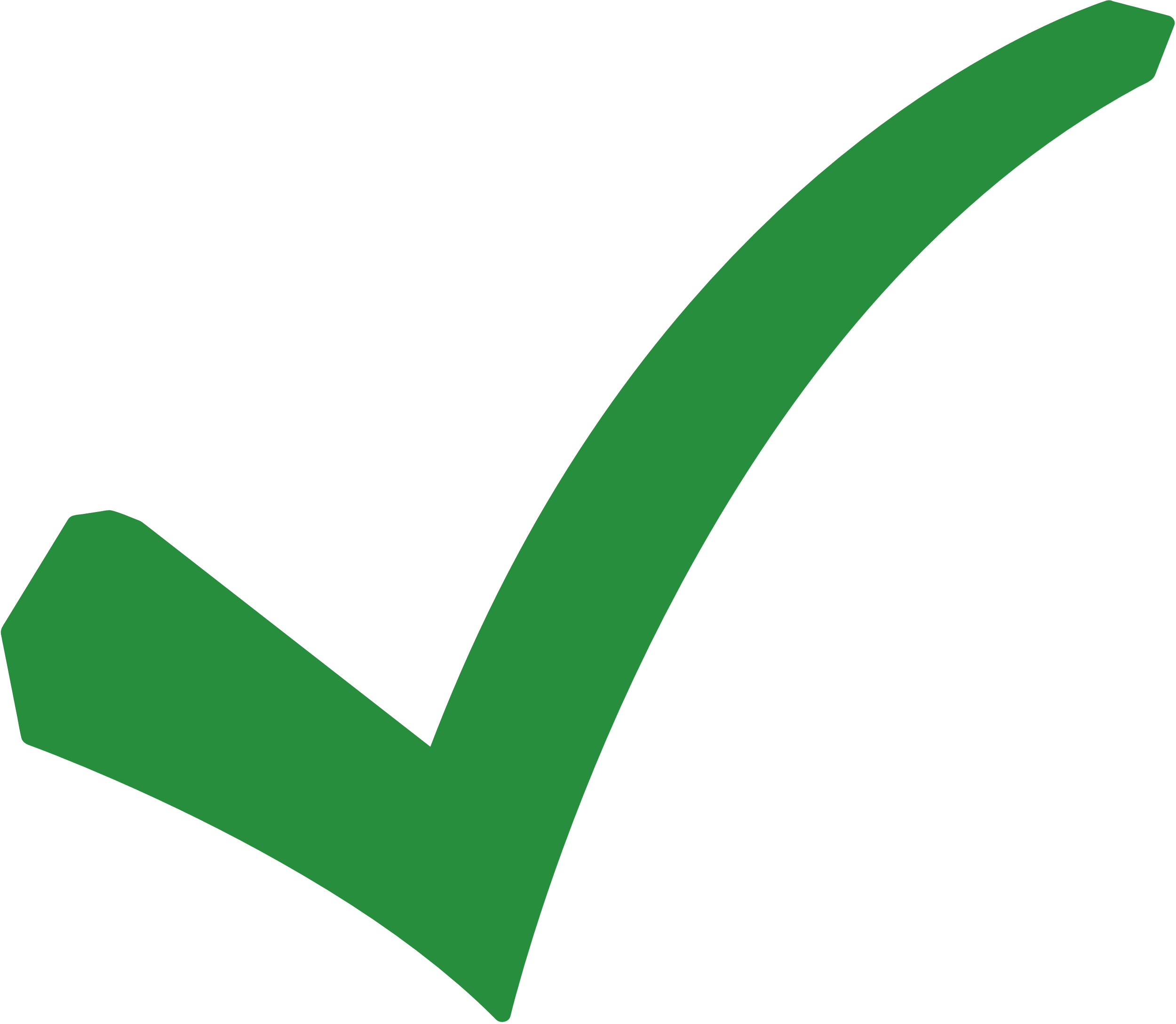 VẬN DỤNG
Câu 1. Hãy tìm hiểu hoạt động chăn nuôi ở địa phương em (nếu có) và cho biết những công việc trong chọn lọc giống?
Câu 2. Một trang trại có quy mô là 1000 lợn nái và 40 lợn đực. Nếu là chủ trang trại, với mục đích cải thiện năng suất sinh sản của đàn lợn nái (tăng số con đẻ ra) em hãy:
Lựa chọn phương án chọn giống.
Mô tả một số công việc cơ bản trong phương pháp chọn lọc mà em lựa chọn.
KIẾN THỨC CỐT LÕI
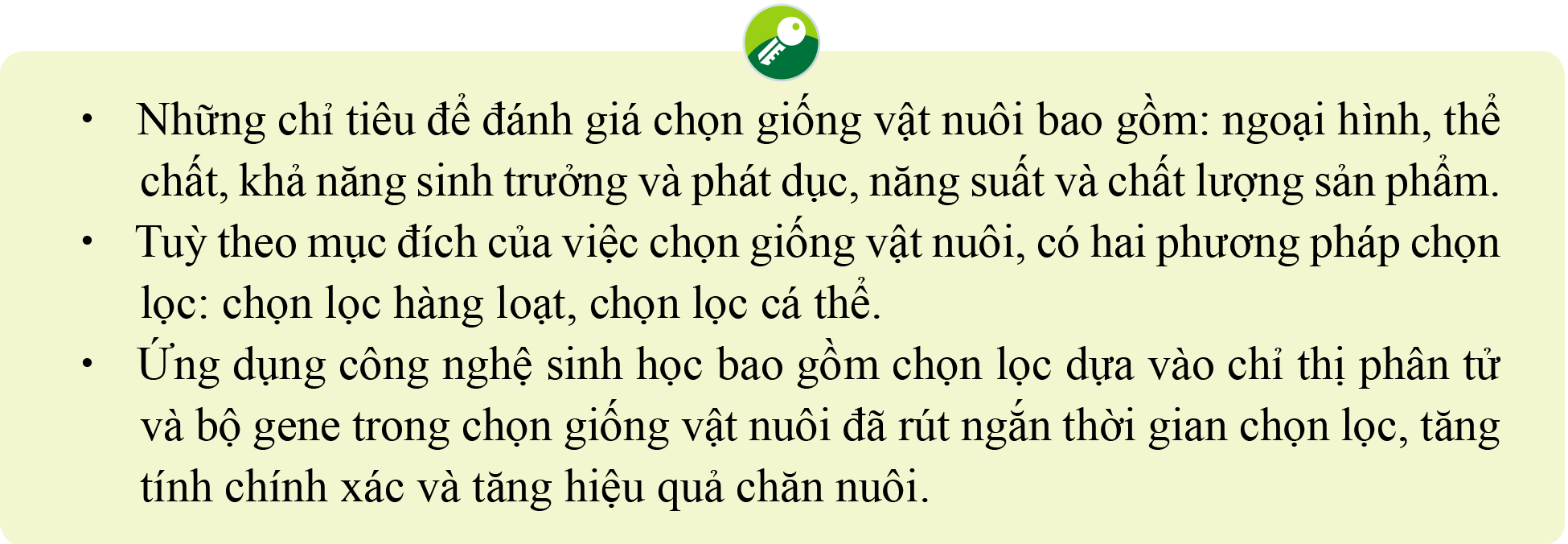 HƯỚNG DẪN VỀ NHÀ
Làm bài tập Bài 6 – SBT Công nghệ chăn nuôi 11.
1
2
3
4
Ôn lại kiến thức đã học
Hoàn thành nhiệm vụ phần Vận dụng
Đọc và tìm hiểu trước Bài 7: Nhân giống vật nuôi.
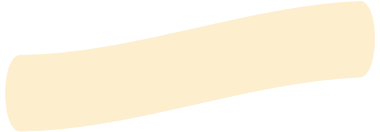 BÀI HỌC KẾT THÚC
CẢM ƠN CÁC EM ĐÃ LẮNG NGHE!